Global Cloud Infrastructure
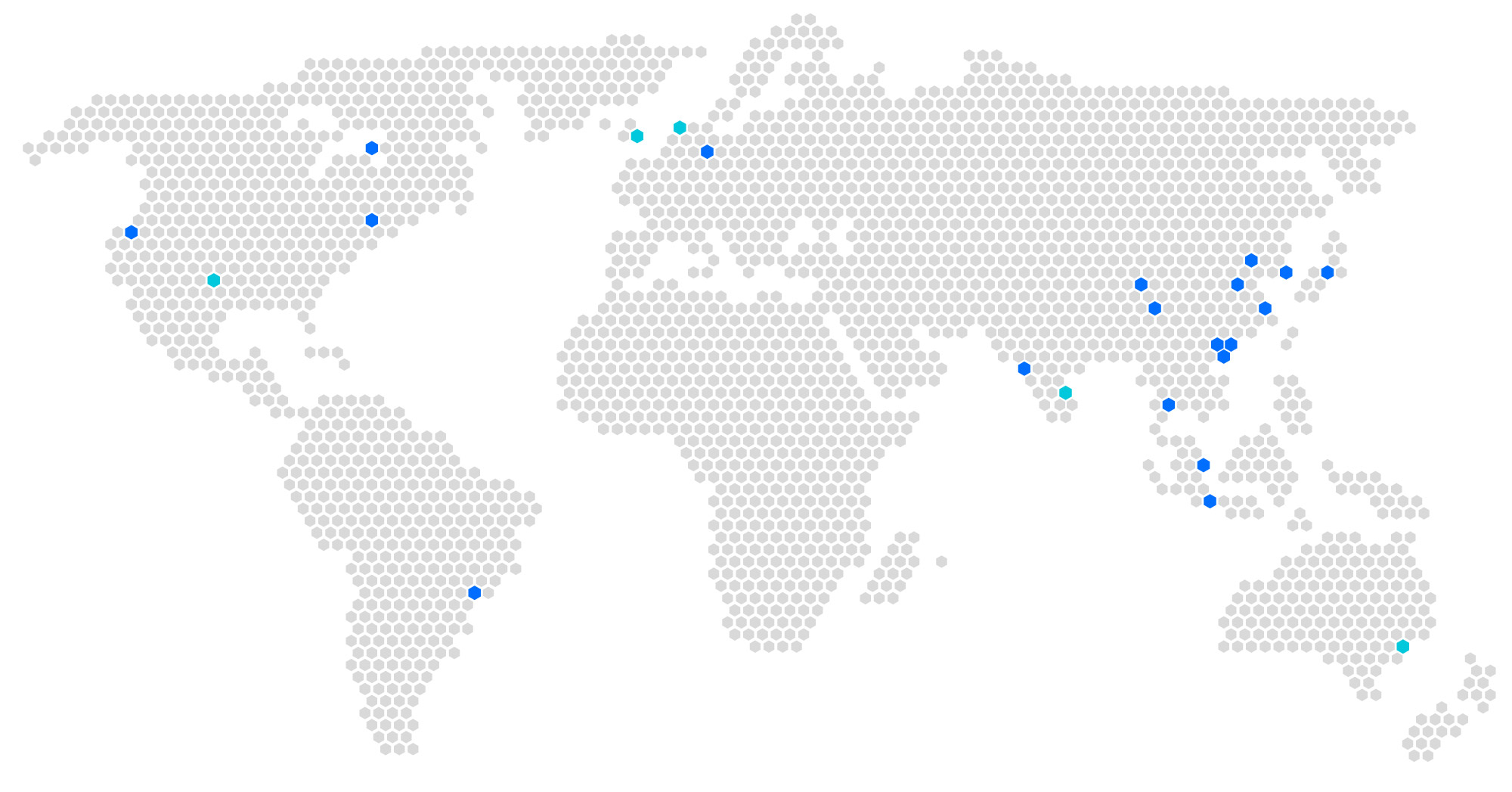 1  Amsterdam
1  Toronto
1  London
2  Silicon Valley
2  Frankfurt
12 Beijing
2  Seoul
2  Chengdu
3  Nanjing
2  Virginia
2  Tokyo
1  Dallas
2  Chongqing
11 Shanghai
7  Guangzhou
3  Shenzhen
2  Mumbai
3  Hong Kong
1  Chennai
2  Bangkok
4  Singapore
26
2  Jakarta
Regions
1  Sao Paulo
70
1  Sydney
Online
Partnerships
65
5
Availability zones
Global CDN Presence - Location of Cache Node Clusters
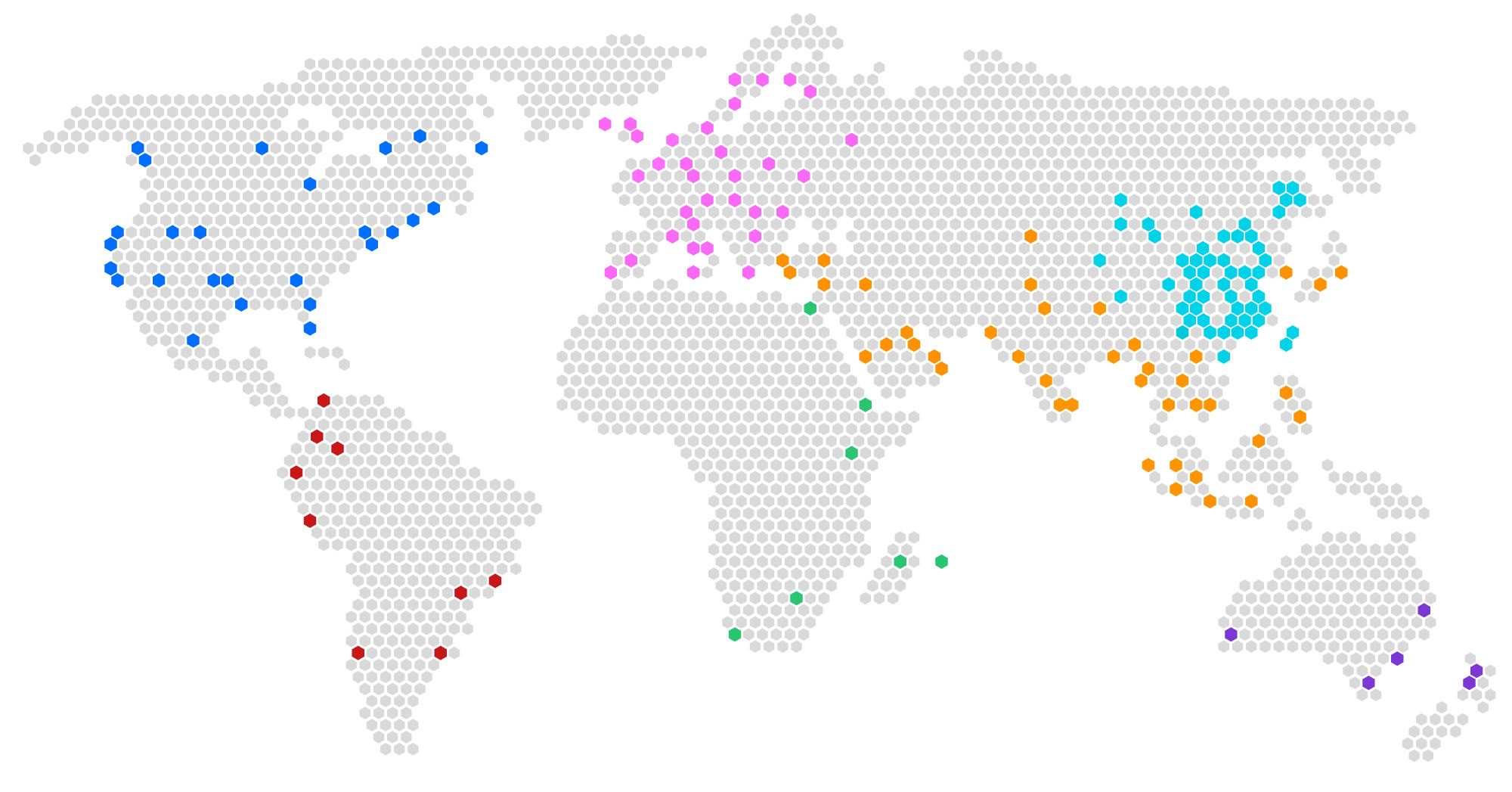 800+
nodes outside of Mainland China
2,000+
2,800+
70+
160Tbps+
Acceleration nodes
Countries
Bandwidth
nodes in Mainland China
Tencent Cloud Offerings
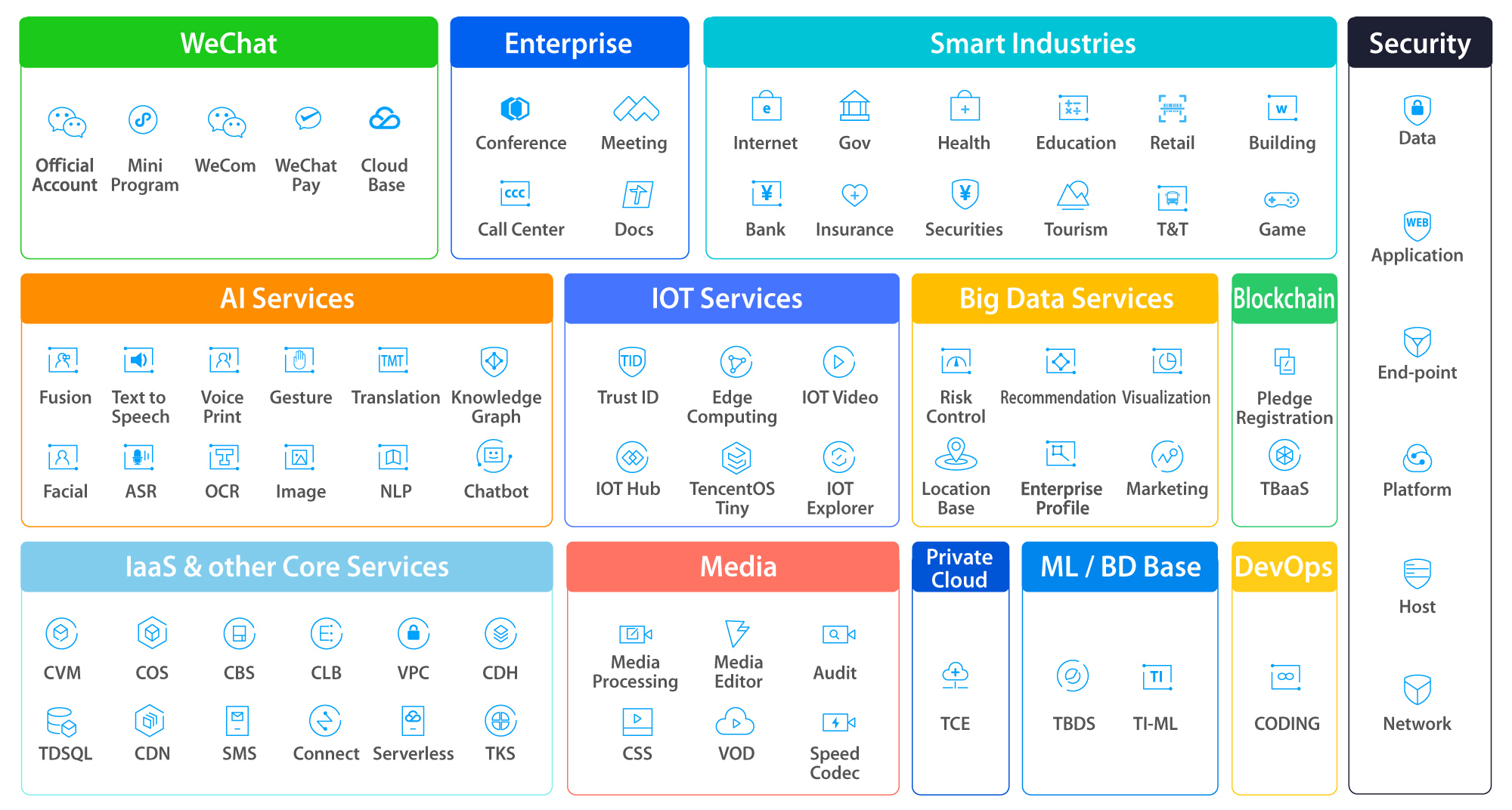 Solutions & SaaS
Specialized PaaS
Services
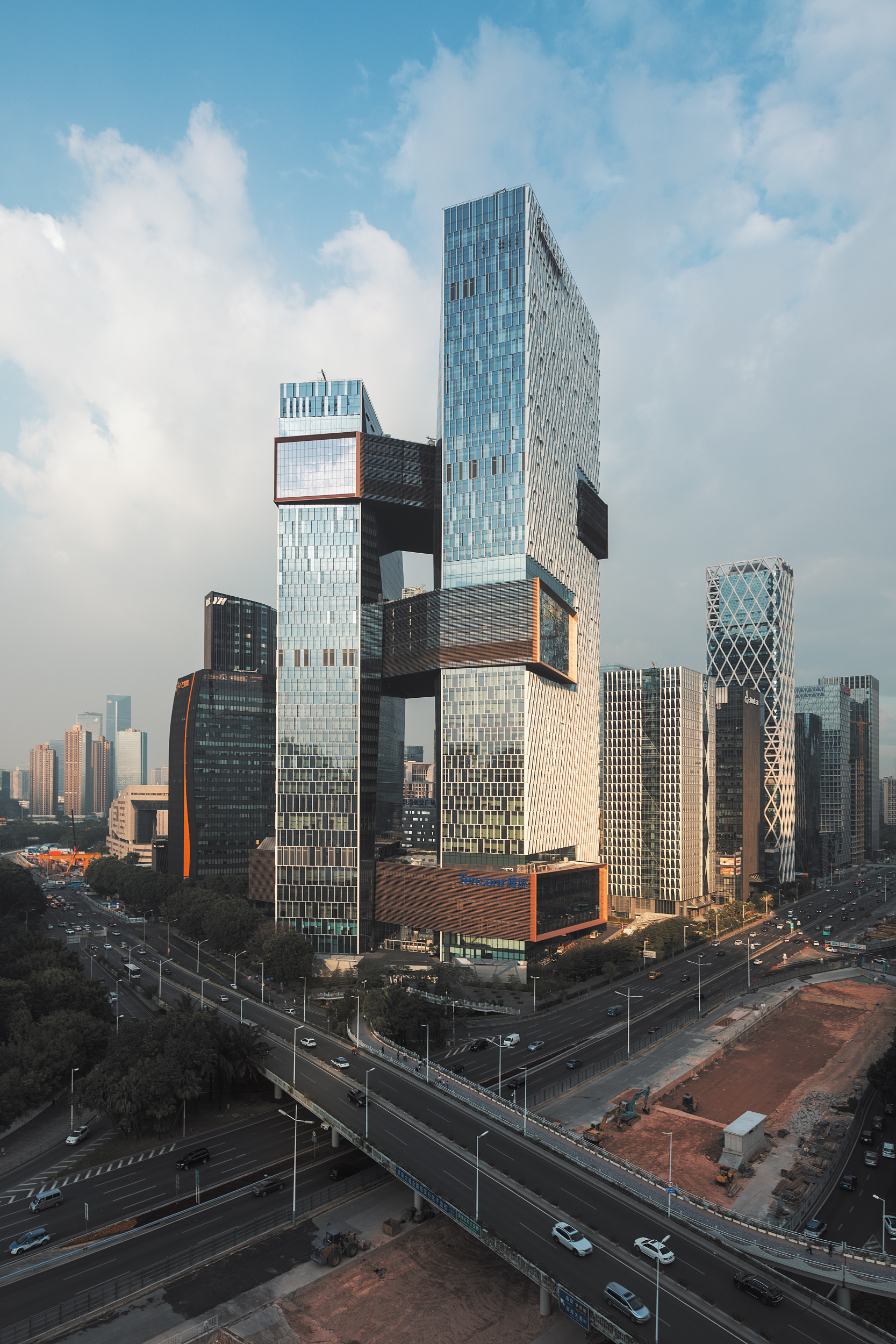 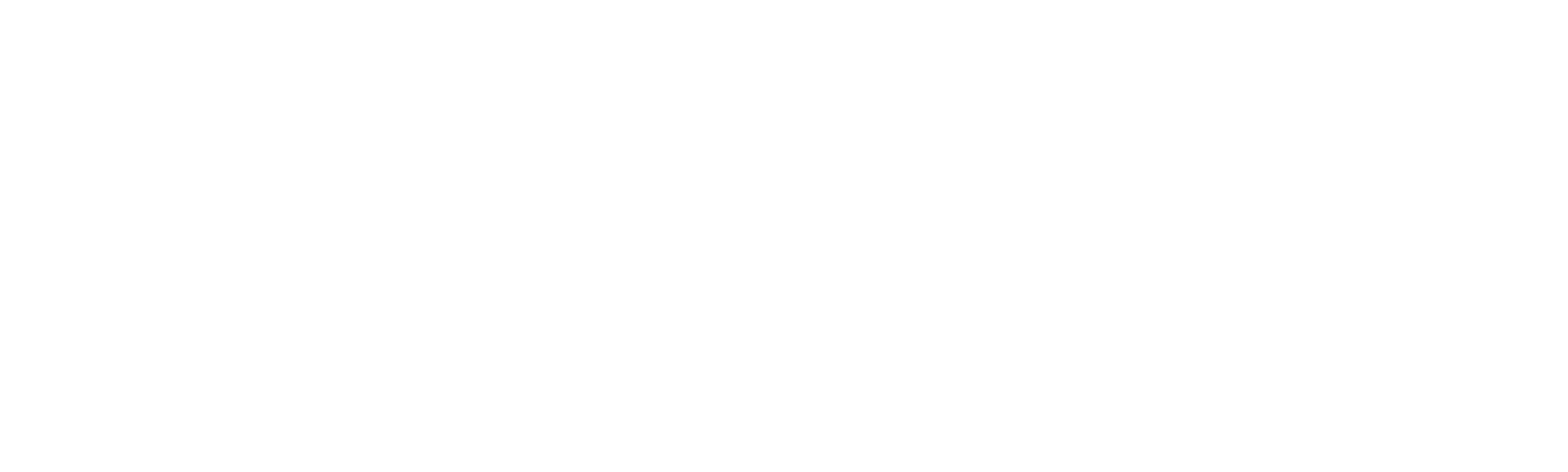 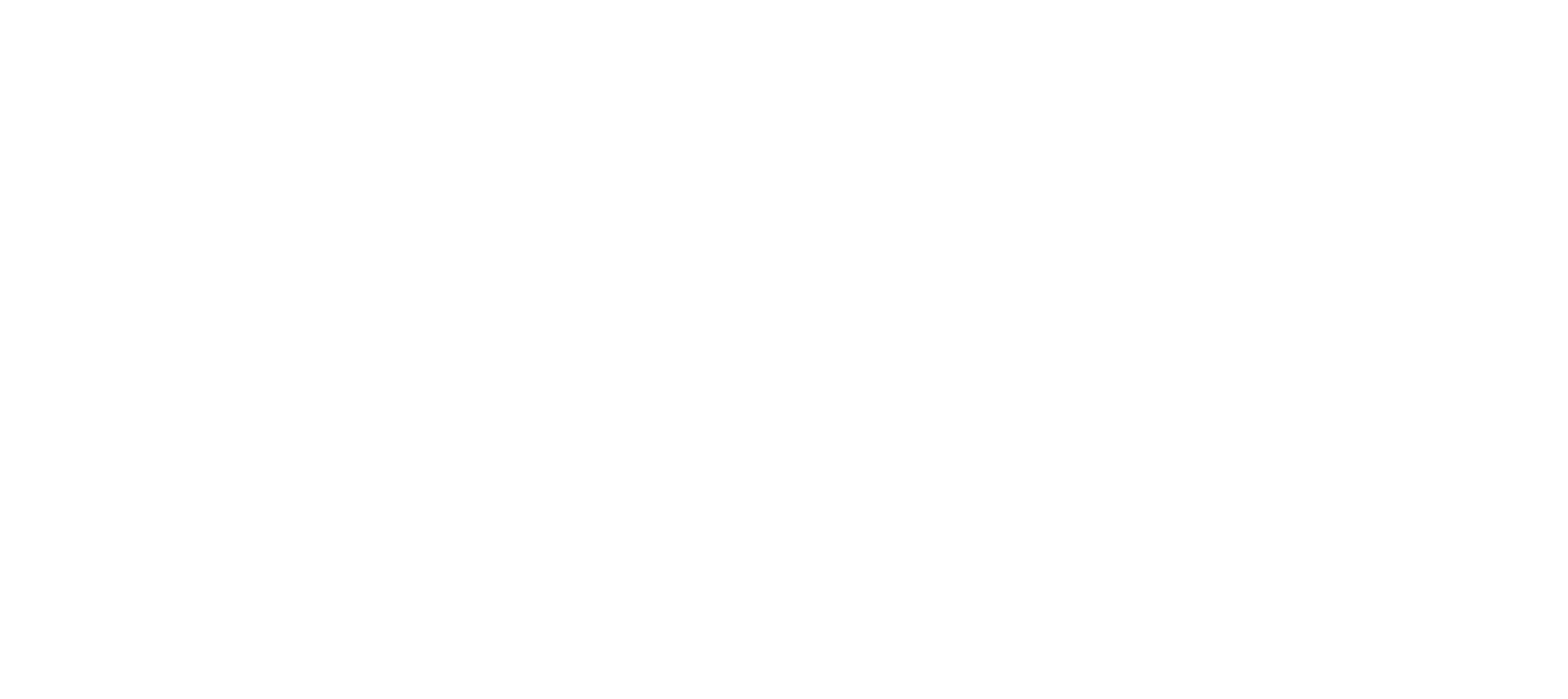 Tencent Cloud
Video on Demand 
Product Briefing
Product Overview
Business Challenges
Feature Briefing
Scenario Solutions
Customer Cases
Contents
[Speaker Notes: The content includes the following 5 parts，which are：
Overview about the product
Common business challenges
Brief introduction to core features
Solutions for some common scenarios
Product Architecture
Success customer cases.]
Media Process
Playback
Media Upload
Cloud Storage
Distribution
Product Overview
Video on Demand (VOD) provides one-stop Video PaaS solutions for media upload, storage, processing and distribution. VOD provides scenario-based solutions and best practices in multimedia industry.
Transcoding
Watermark
Screenshot
Encryption
Accelerated Distribution
Access Control
Bandwidth Limitation
Live Record
Client Upload
Server Upload
Quality monitoring
Super player
File Storage
Media Asset Management
AI audit
AI recognition
AI analysis
Full-link support: Uploading, Storage, Media Asset Management, Media Processing, Accelerated Distribution and Media Player
Scenario-based solutions covering Online Education, E-Commerce, Entertainment, etc.
[Speaker Notes: First, let’s look at product overview.
As you can see on this page, vod is an end to end paas solution for media industry, which support full-link capabilities such as Uploading, Storage, Media Asset Management, Media Processing, Accelerated Distribution and Media Player.
For upload, we provide server/client upload sdk which can let users create videos, live recording, and upload acceleration ,which can improve the upload success rate in poor network condition. 
And then storage, we have media management and multi level labels, also we have great feature like smart cold storage to help reduce the storage cost. 
For media processing, we have TSC transcoding which is the best in the industry, and also we have DRM solution which prevent stealing and provide copyright protection, as well as Video AI features
for media distribution, with vod cdn acceleration. And advanced features like access control and bandwidth limitation.
And for media playback, we have multi terminal super player sdk, support all client platforms, together with video encryption and quality monitoring. 

We also cover a wide range of business scenarios like Online Education, E-Commerce, Entertainment and so on.]
Business Challenges
VOD Core Competences
Industry Pain Points
Quality Issues
	Playback quality, upload 	quality, etc.
High Cost 
	Storage, transcoding, 	distribution, etc.
Security Problems
	Hotlinking and piracy
Need of Advanced Features
	Media searching, tagging, 	transcoding, etc.
High Quality
	End-to-end optimized quality
Low Cost
             Reduce storage, distribution and 	transcoding cost
High Security
	Anti-leech and DRM protection
Rich Features
	Scenario-based solution
Tencent VOD has absolute advantage over similar VOD products, and tackles industry pain points effectively.
[Speaker Notes: Next, let’s look at business challenges. In media industry, we often face the following pain points such as Quality Issues, High Cost, Security problems, Need of Advanced Features.
For Quality issues like Play Caton，and upload performance. We can provide High quality through End-to-end network and protocol optimized quality.
For Hight cost, like Storage,transcoding and distribution, we can lower cost by reduce storage, distribution cost through core transcoding functions.
We also provide high security by anti-leech and DRM protection.
We have a range of abilities to meet advanced features requirements such as media searching, tagging and scenario-based solutions.
In conclusion, tencent vod has absolute advantage over similar vod products and tackles industry pain points effectively.]
Multiple Upload Approaches with High Quality
Upload from Client
Upload from Server
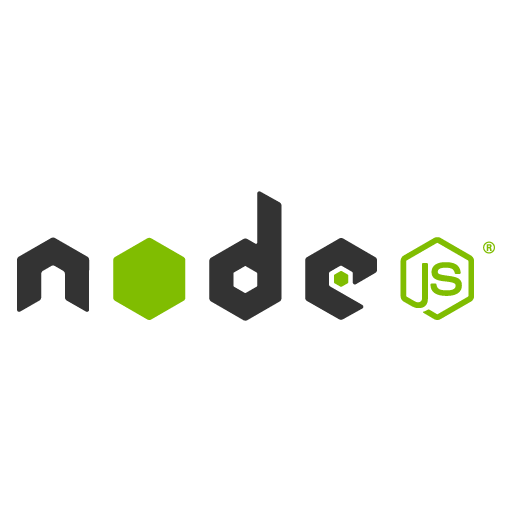 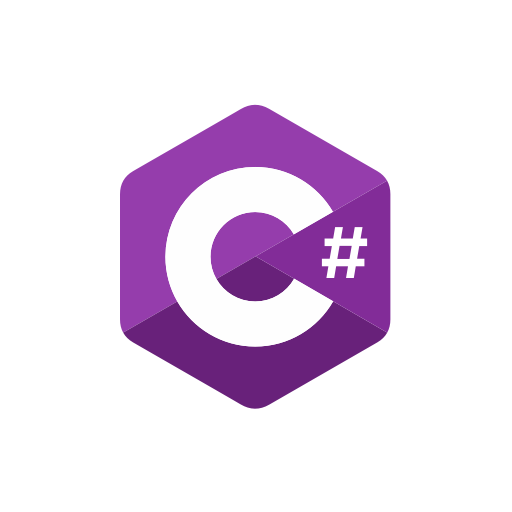 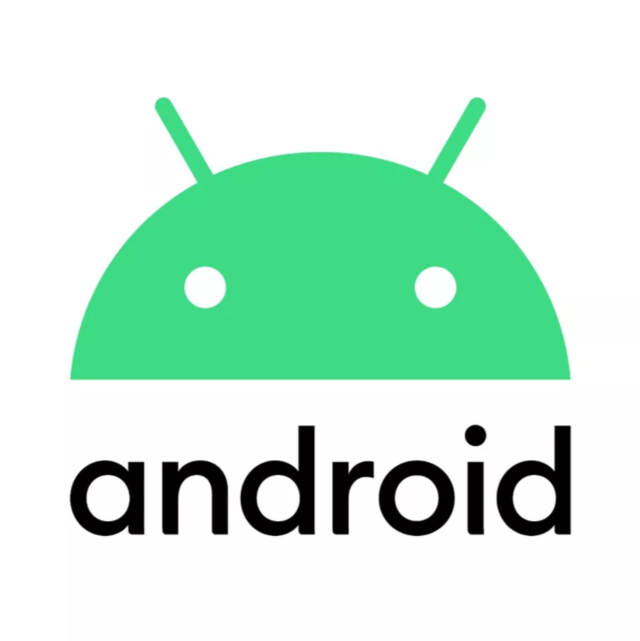 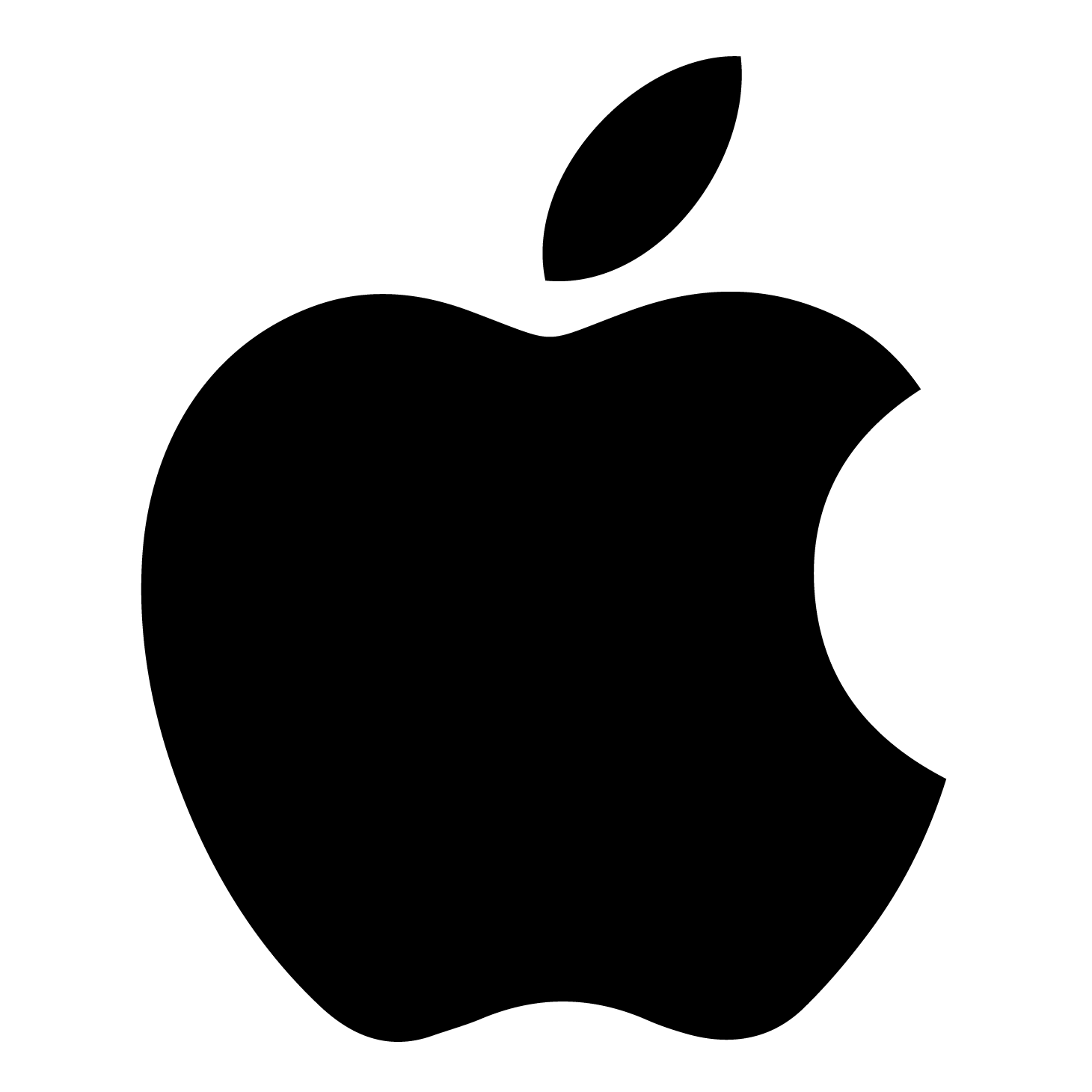 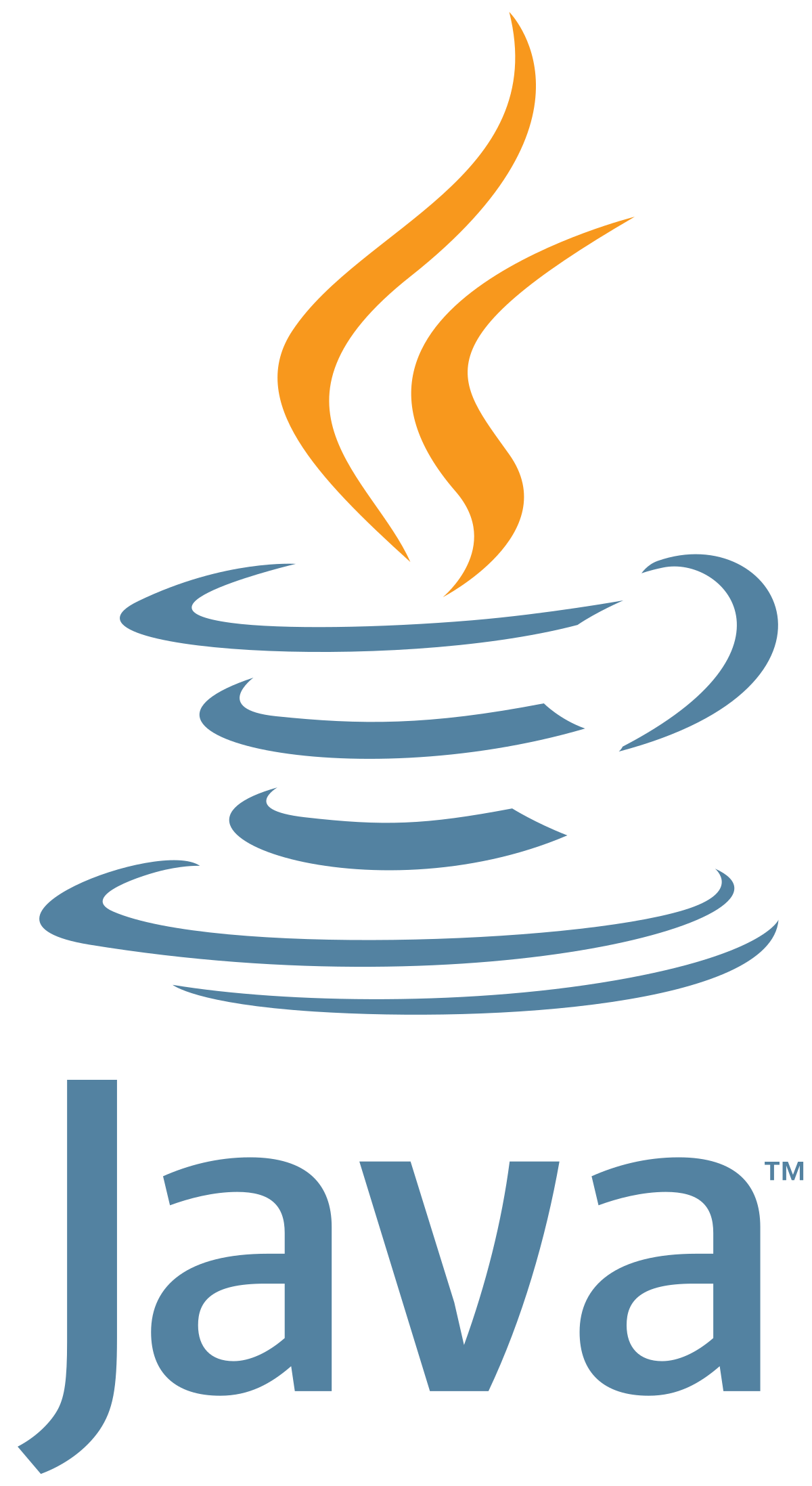 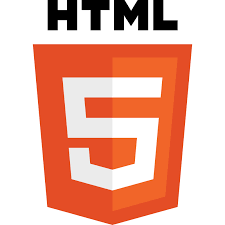 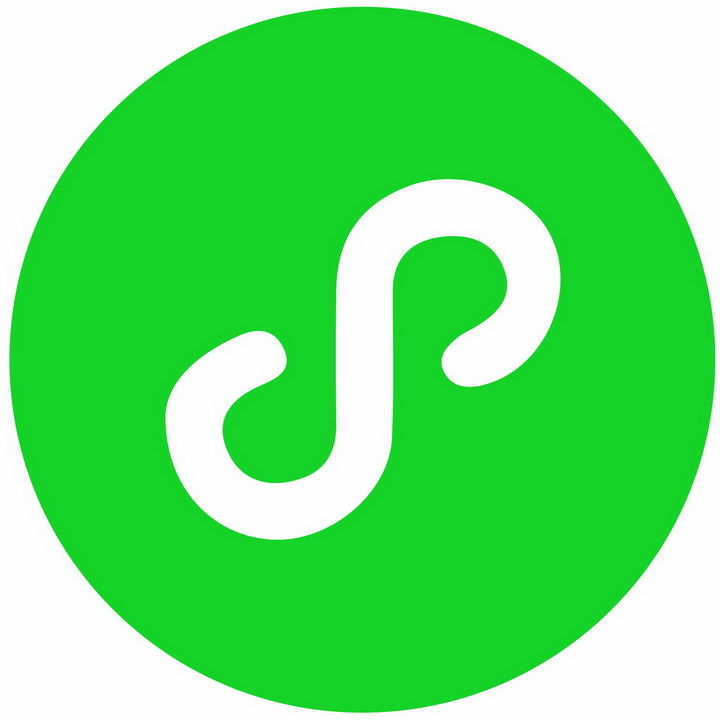 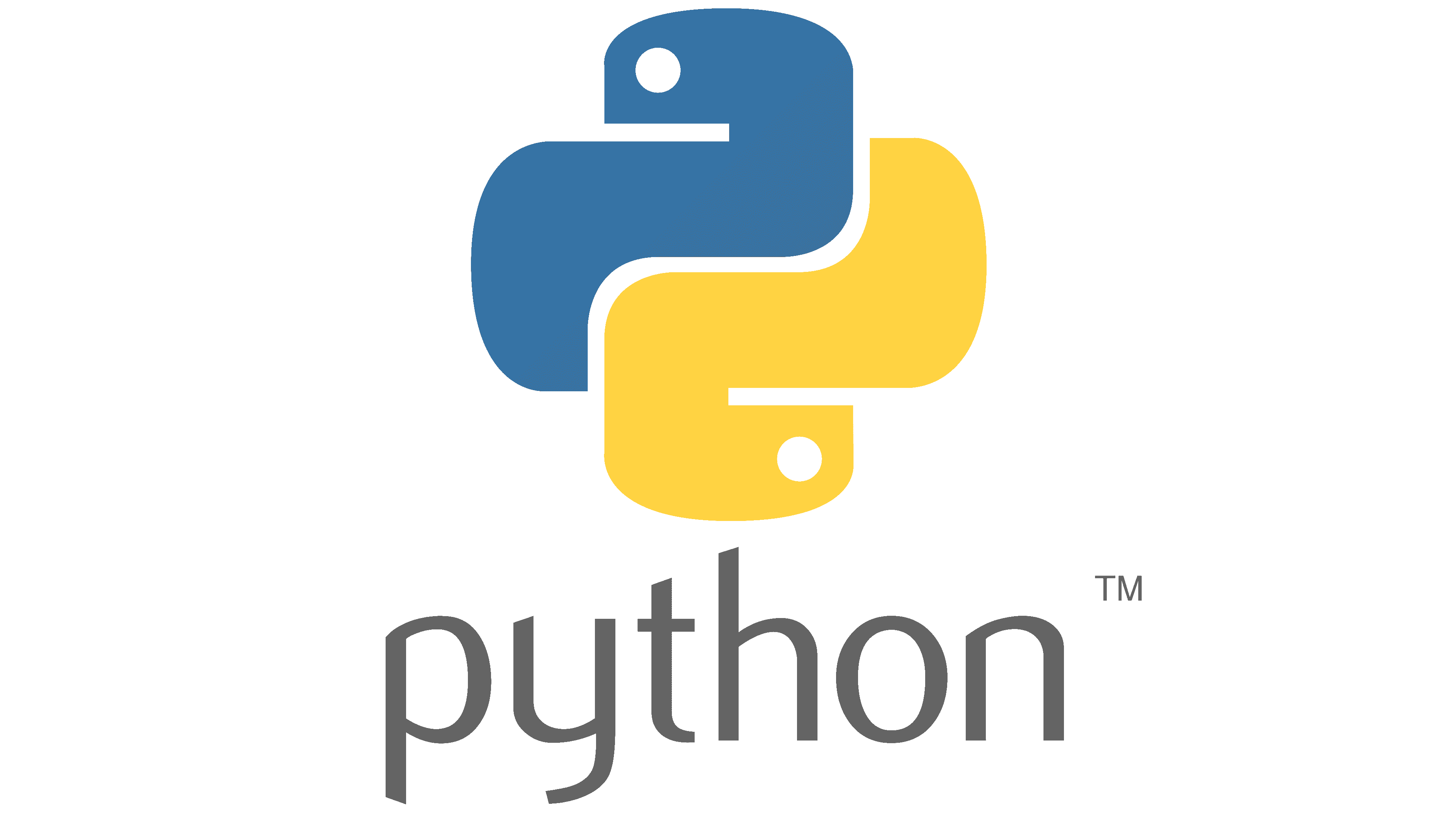 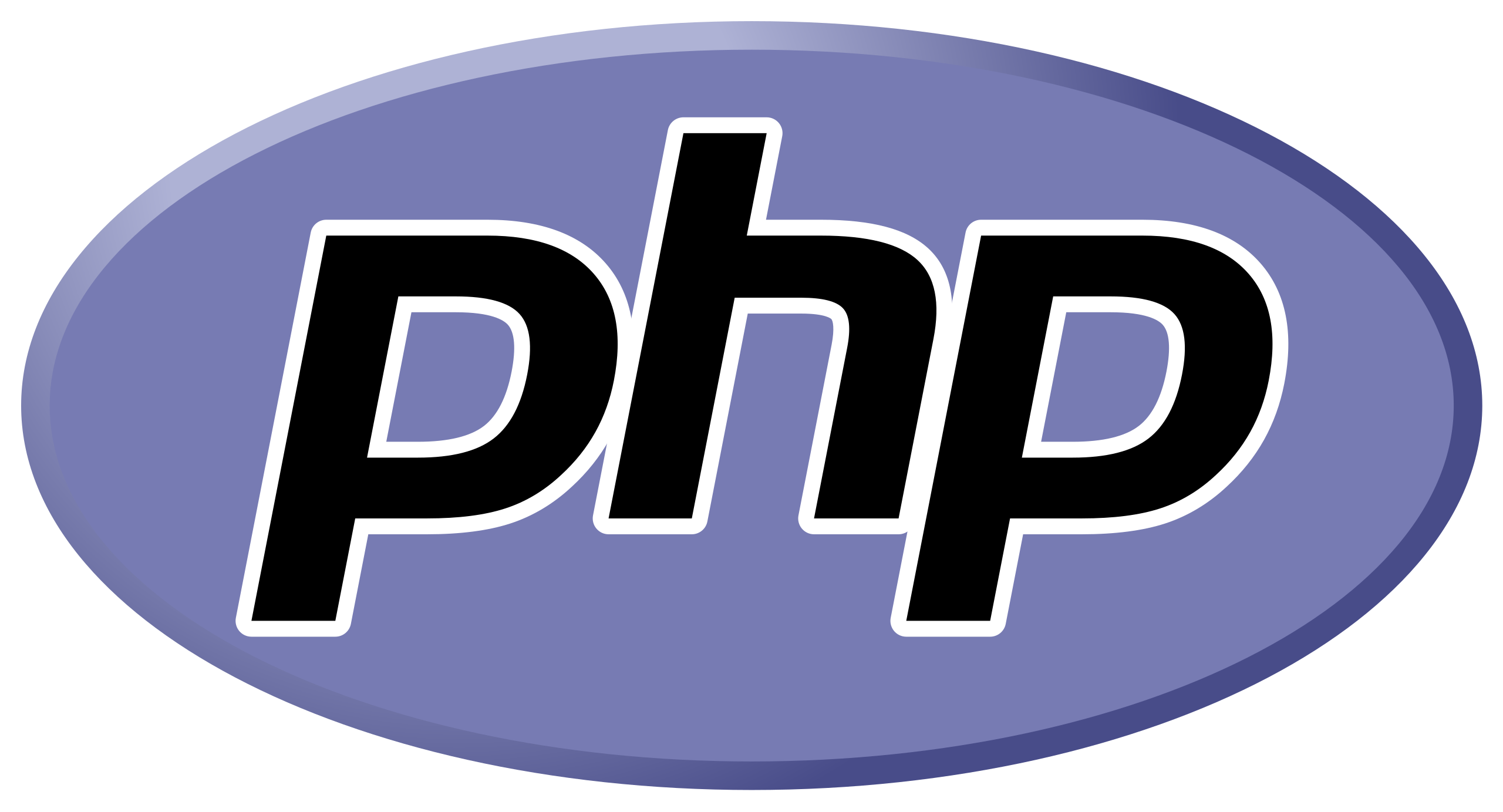 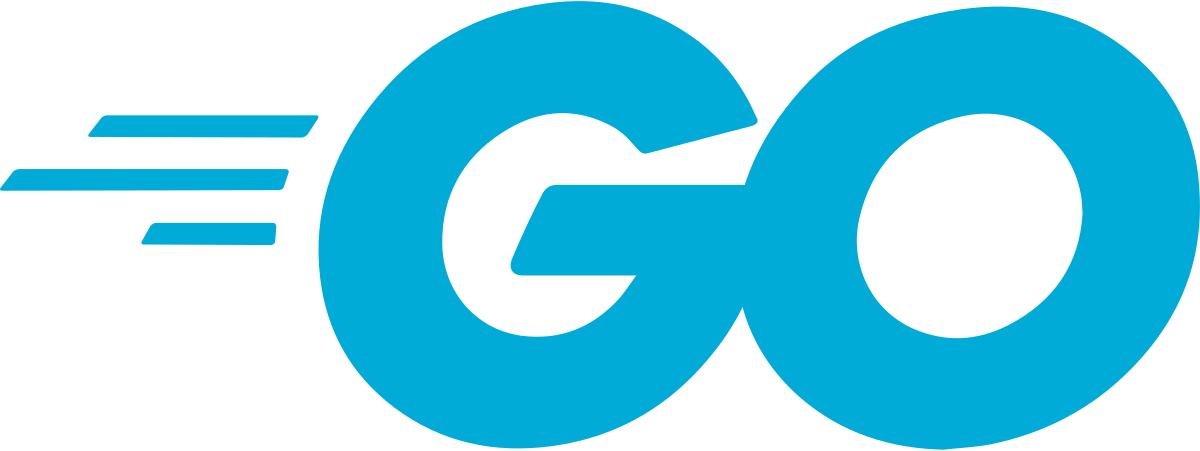 iOS, Android, Web and WeChat Mini Program SDK etc.
Java, C#, PHP, Python, Node.JS and Go SDK etc.
Pull Upload
Live Stream Record
Batch upload media files from URLs via console or API
Record live streaming content to VOD storage
Competitive Advantages
Upload from Console, Client, Server and Third-party URLs
Record Live Stream to VOD
Flexible Approaches
Full-Terminal SDK
SDK for all platforms including iOS, Android, Web and WeChat Mini Program
Stability and Reliability
Market-leading UGC Upload solution with recognized quality
[Speaker Notes: As you can see, Here is our upload capabilities, a core function, we can provide multiple upload approaches with high quality includes upload from client or server, and also support fully terminal and multi language sdk to help reduce access costs.
Our vod products have competitive advantages：like flexible approaches support upload from console, client, server and third-party URLS, as well as record live stream to vodWe also provide full-terminal sdk capabilities for all platforms including ios, android, web and wechat mini program
At the same time, The market-leading UGC upload solution with recognized quality ensured service stability and reliability.]
Media Asset Management: Cost-efficient & Easy to Use
More than storage: classification, tagging, key frame, searching etc.
Simple object storage solution
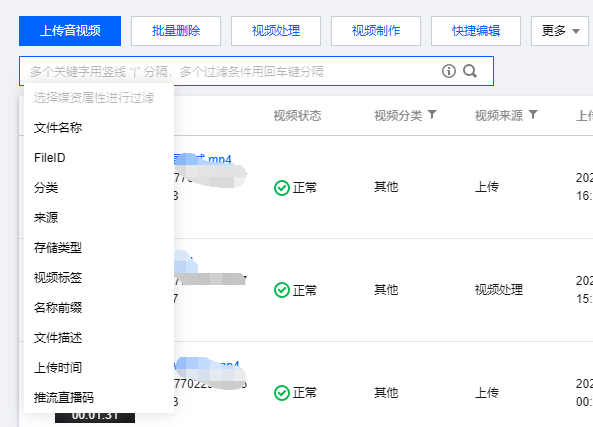 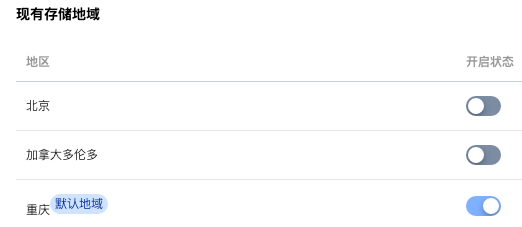 Only Basic Features:
Only media storage, no advanced features
Hard to Use:
Difficulty handling multi-file format media (HLS/DASH)
Multi-standard video management is complex
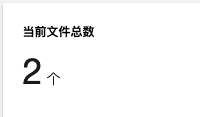 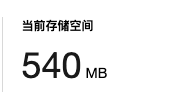 Media Search: look up files by name, type, tag, source etc.
Media Storage: store files in different regions
VOD Media Asset Management
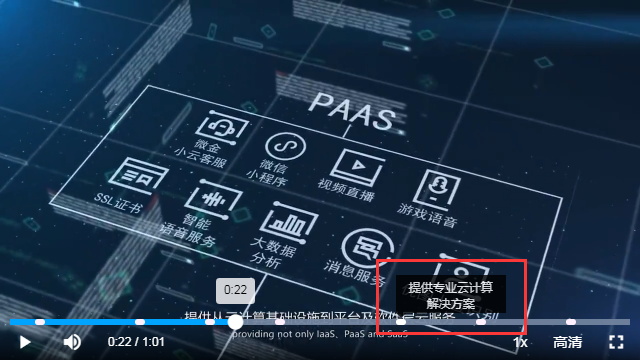 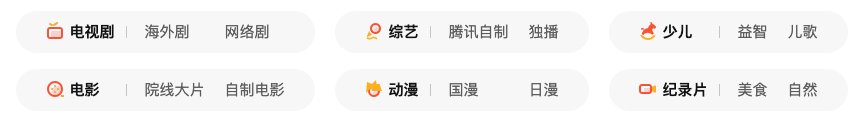 Rich features：
Classification, tagging, key frame, searching features besides storage. All free! 
Click to use：
Visual configuration make management much easier.
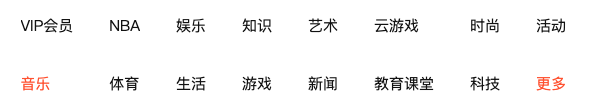 Key frames: show key frame information on progress bar
Classification: add categories/tags to videos
[Speaker Notes: As showed on this page, Media asset management is one of our core abilities, compared to 
simple object storage solution that only have basic features like media storage, and difficultly handling multi-file format media like HLS/DASH, and multi-standard video management is complex.
The ability of media asset management provided by vod, In addition to standard storage capabilities like store files in different regions, also provide more than storage capbilities: classification which add categories/tags to videos to easy to manage and search, 
media search which support look up files by name, type, tag, source, as well as the ability of the progress bar to display keyframes information.
So, These rich features and visual configuration capability make management for media file much easier.]
VOD Smart Cold Storage
Smart: change storage class automatically
Set to infrequent access if viewed less than 10 times a day
Set to archive if the file has not been viewed for 90 days
Flexible: Customized strategies
By time: set to archive after 1 year;
By source: set record files to deep archive;
By type: set non-member files to infrequent access
High
Low
Price
Because of CDN caches, the origin traffic of popular files is less than the origin traffic of unpopular ones.
Standard
Standard_IA
Archive
Deep Archive
Fast
Response
Slow
VOD provides unique Smart Cold Storage in industry, saving millions of storage cost for customers.
Popular Cache Files
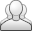 Object Storage
CDN
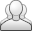 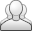 [Speaker Notes: Another core function of vod is smart cold storage, it is based on custom cold storage policies. It automatically transitions cold files to a storage class at lower costs based on the file creation time, file type, and access frequency.
it can support change storage class automatically, for instance, set to infrequent access if the media file viewed less than 10 times a day, or set to archive if the file has not been viewed for 90 days.

as shown in the picture on the right，vod has the following storage classes: STANDARD, STANDARD_IA, ARCHIVE, and DEEP ARCHIVE 
From left to right, the price is getting cheaper, suitable for files with lower access frequency，and the access response speed is getting slower

VOD supports flexible smart cold storage polices and various cold storage dimensions.
The customized strategies like by time, set to archive after 1 year,by source: set record files to deep archive, by type, set non-member files to infrequent access

Many customer cases in the past have demonstrated that the smart cold ability of vod, helping customers save millions of storage cost.]
Partial Deletion: Save the storage cost
Pain Point: High storage cost of saving videos of different definitions
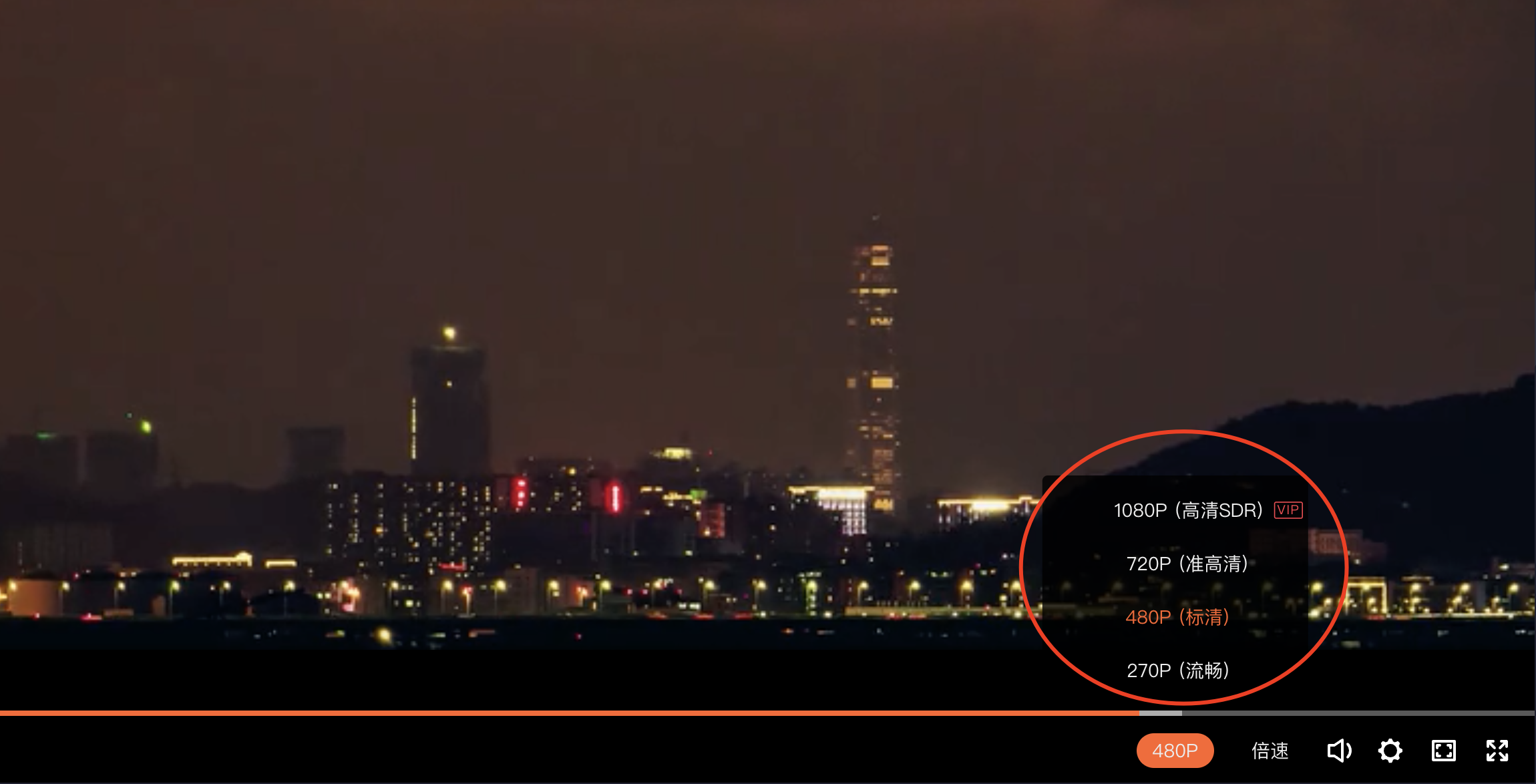 Use case: Delete high-definition original videos and save low-definition transcoded video to reduce storage cost.
[Speaker Notes: For on-demand scenarios, the industry faces relatively prominent pain points： High storage cost of saving videos of different definitions
In order to solve this pain point， vod provide media delete capability which involves deleting media resources stored in VOD to reduce the storage costs. also provides a rich-featured and easy-to-use media deletion service.
For an use case, it support delete high-definition original videos and save low-definition transcoded video to reduce storage cost.]
Feature-rich Media Processing with excellent quality
Providing a series of features such as transcoding, screenshots, and watermarking etc.
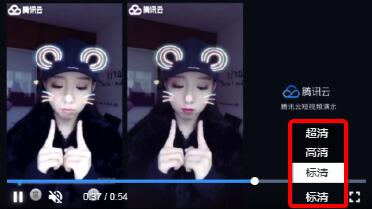 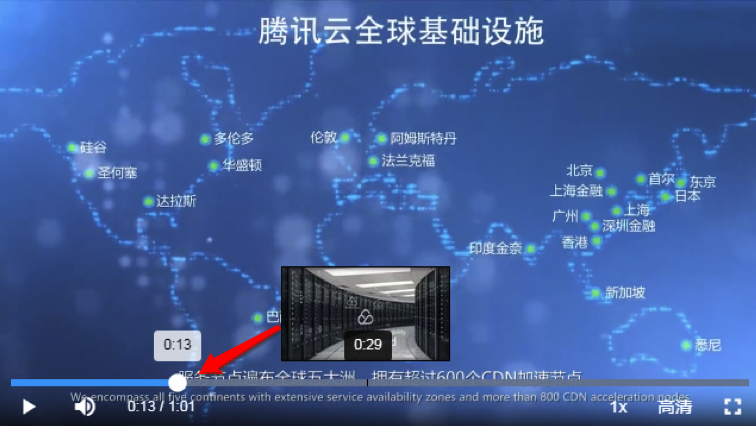 Screenshots take thumbnails from media
Transcoding supports multi resolutions output
Watermarking image or text at specified location
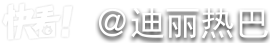 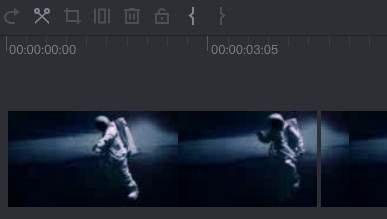 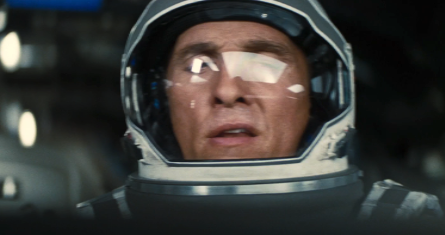 TSC Compress bitrate while maintaining high image quality
Clipping media into serveral segments
Feature-rich
Supporting dozens of media processing features
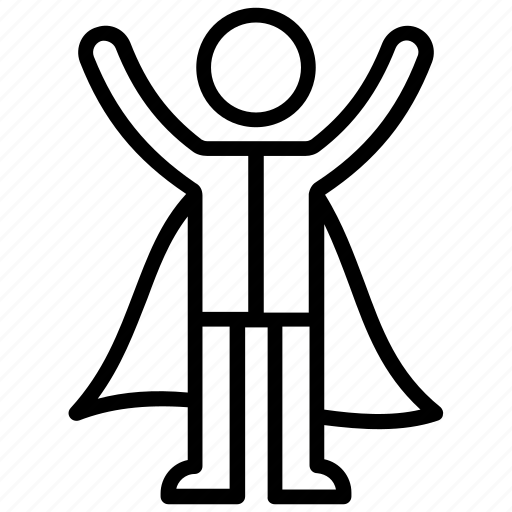 Excellent-quality
1st Place of transcoding speed, compression rate, and image quality
Intelligence cost-reducing
Leading solution of reducing traffic and storage costs
[Speaker Notes: Next, let’s see the rich media processing functions with excellent quality provided by vod.
These features include transcoding, screenshots, and watermarking

We can see this picture, transcoding supports multi resolution output, It is beneficial for different end users to watch smoothly under different network environments
look at the middle picture， the screenshots ability support take thumbnails from media, and Convenient follow-up processing
A watermark can be added to a video at specified location, it also use to mark video ownership or copyright.
VOD's Top Speed Codec (TSC) transcoding feature uses smart scenario recognition, dynamic encoding technology, and precise bitrate control model to achieve a higher subjective image quality at a lower bitrate (reduced by nearly 50%), reducing the network traffic and storage costs.
The splicing and clipping feature allows you to clip audio/video files accurately down to the millisecond and into serveral segments, and splice multiple different audio/video files into a new audio/video file.

So, With these rich features and excellent quality, vod can provide leading solutions of reducing traffic and storage costs.]
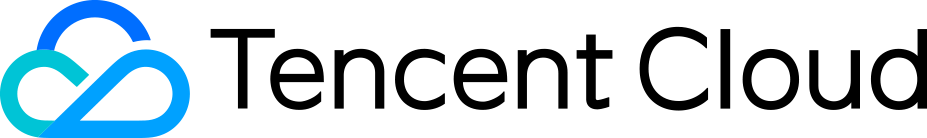 Industry-leading Video Transcoding Technology
Video Codecs 
 Comparison
International standard research
 and development cooperation
No.1
O264、V265、VAV1
100+
H.266/VCC
Bitrates: 2.5 Mbps
TOP SPEED CODEC
50%+
20%+
Report From Streaming Learning Center (2022)
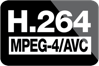 H.264/AVC
Reduction in bandwidth/storage costs 
at the same subjective score
Increase in 
video subjective score 
at the same bitrate
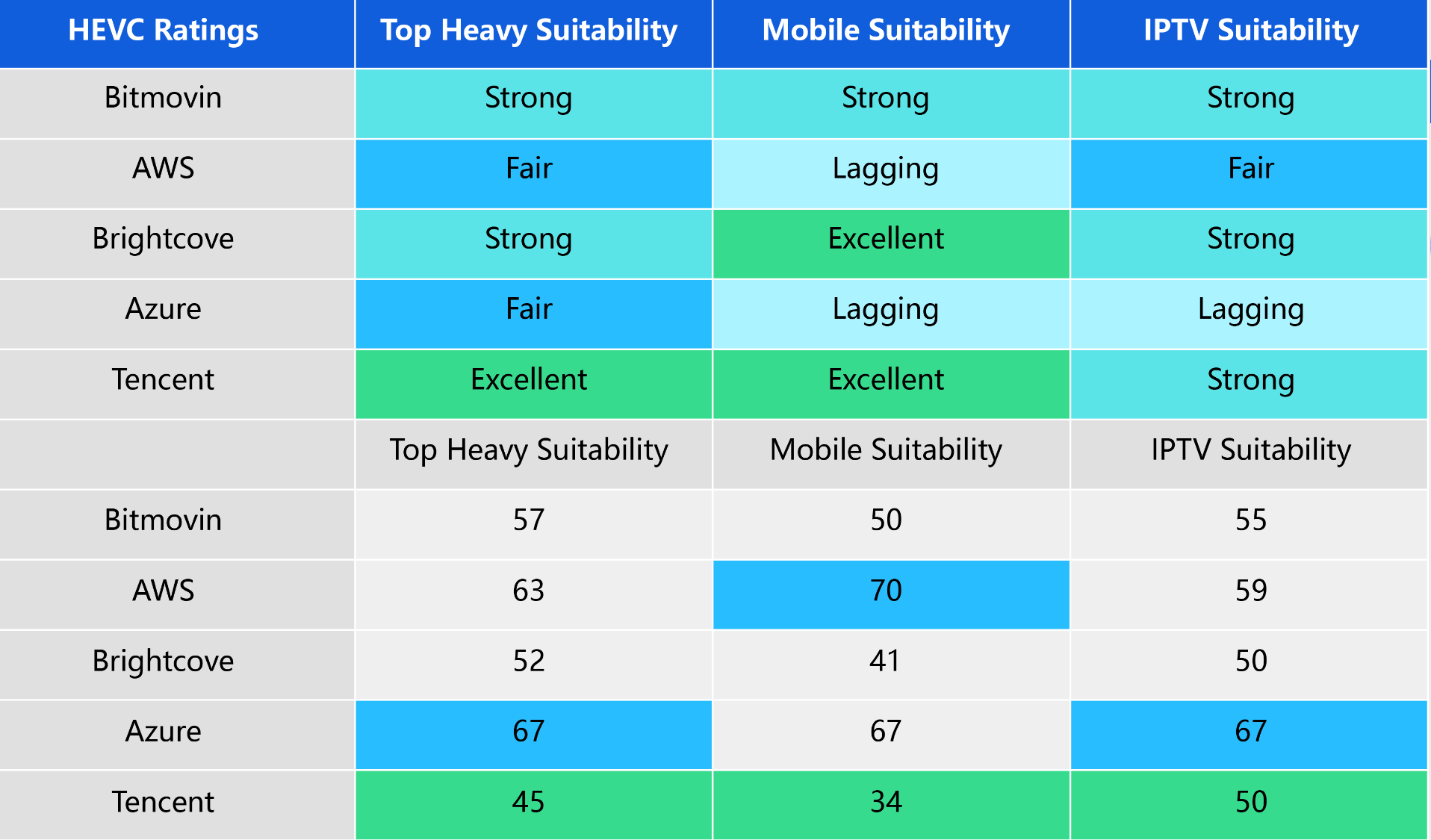 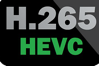 H.265/HEVC
Video source   
1080p | 25 FPS | 5 Mbps
TSC   
1080p | 25 FPS | 2.2 Mbps
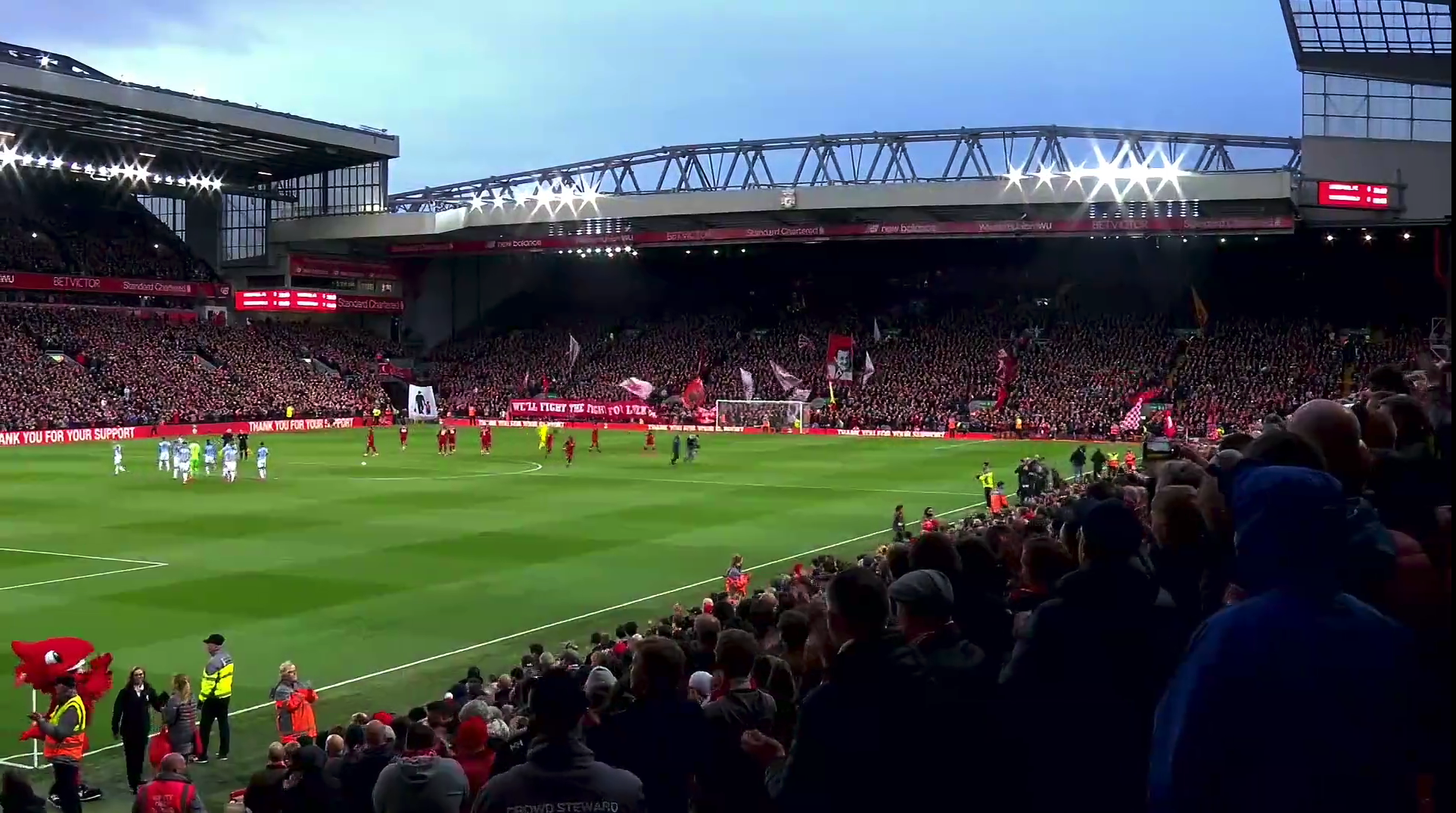 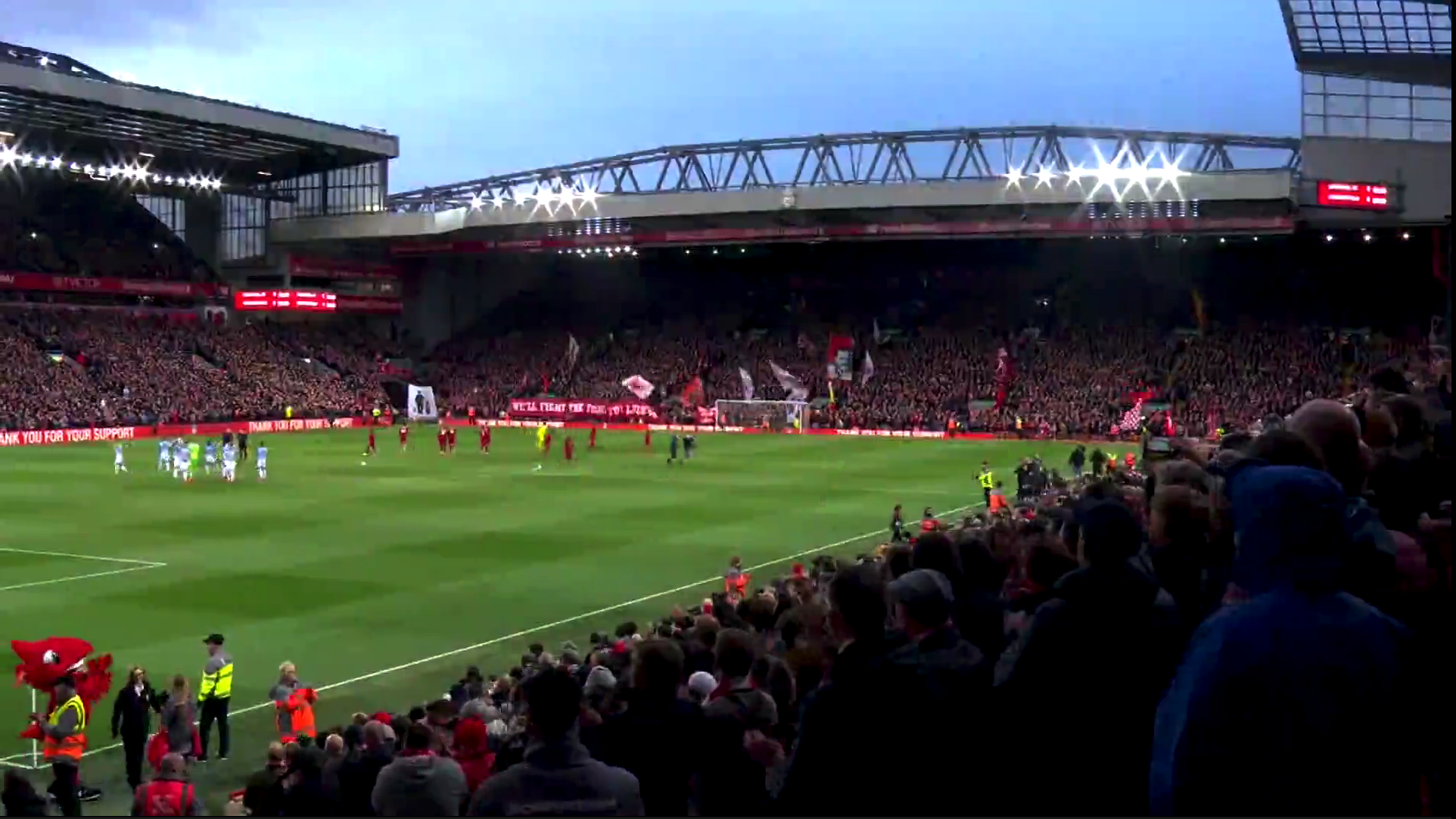 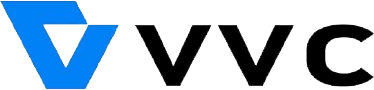 H.266/VCC
AV1
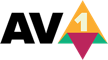 The table is provided for those that prefer numerical rankings. Lower scores are better. As with all numerical tables, green is the best score.
[Speaker Notes: This page showcases the achievements of vod transcoding technology in the industry.
The report results from streaming learning center in 2022(Streaming Learning Center, an international authoritative streaming media technology platform), vod video transcoding technology has achieved the number one ranking in h264, h265, AV1 encoding standard.
In addition, more than 100 patents have been applied to international standard research and development cooperation.
Top Speed Codec (TSC) transcoding can reduced by more than 50% bandwidth and storage costs at the same subjective score, and increase more than 20% in video subjective score at the same bitrate.]
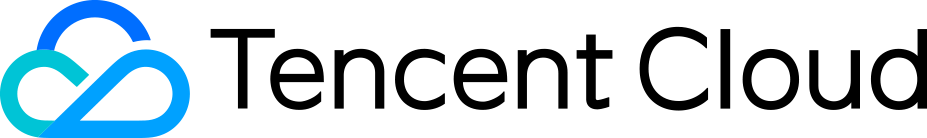 Core capabilities - TSC · movies compressed by 72%
Video source 5 Mbps bitrate | 1080p
After transcoding 1.4 Mbps bitrate | 1080p
Link to source video
Link to transcoded video
[Speaker Notes: Here is the demo of core capability top speed codec transcoding.
On the left is the video source file，It has 1080p resolution and 5M bit rate
and on the right, it is a video file transcoded by TSC encoding, it also has a resolution of 1080p, but the bit rate is only 1.4M
We can play and experience.
Ok，let's watch another video
We can see that there is no difference in picture quality under subjective viewing experience, but the bit rate can be reduced by more than 70%
So it can help customer save a lot of CDN and storage cost.]
Powerful media asset intelligence
Media intelligence provides features of content audit, analysis and recognition based on AI capabilities.
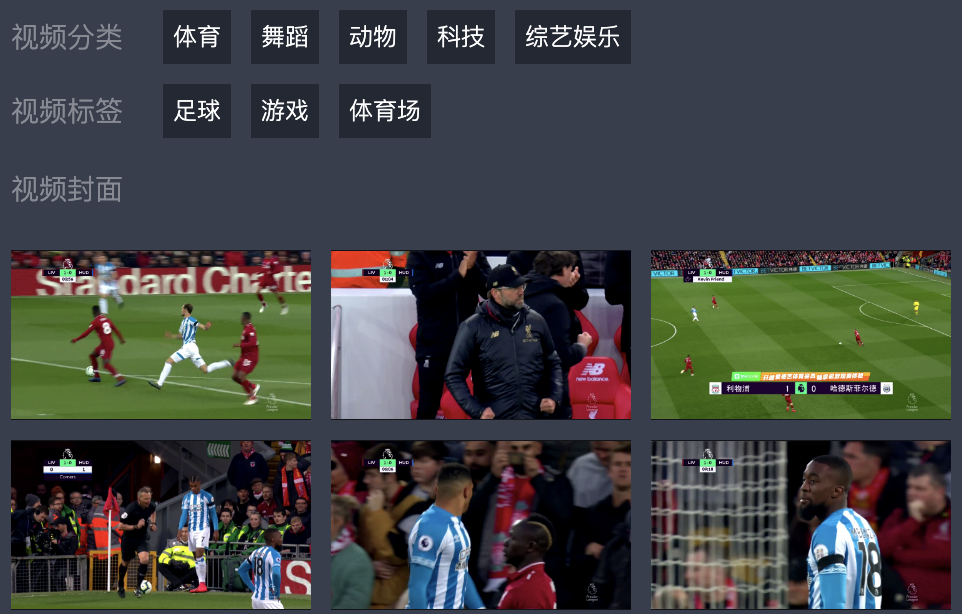 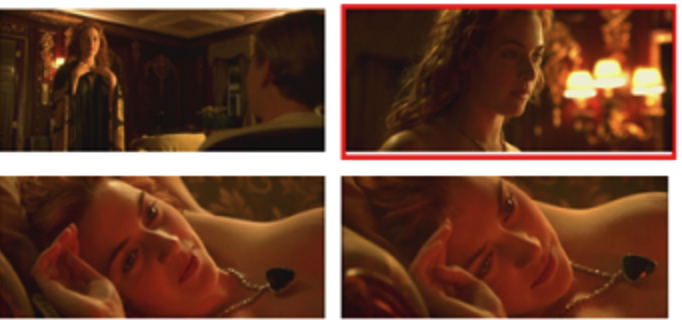 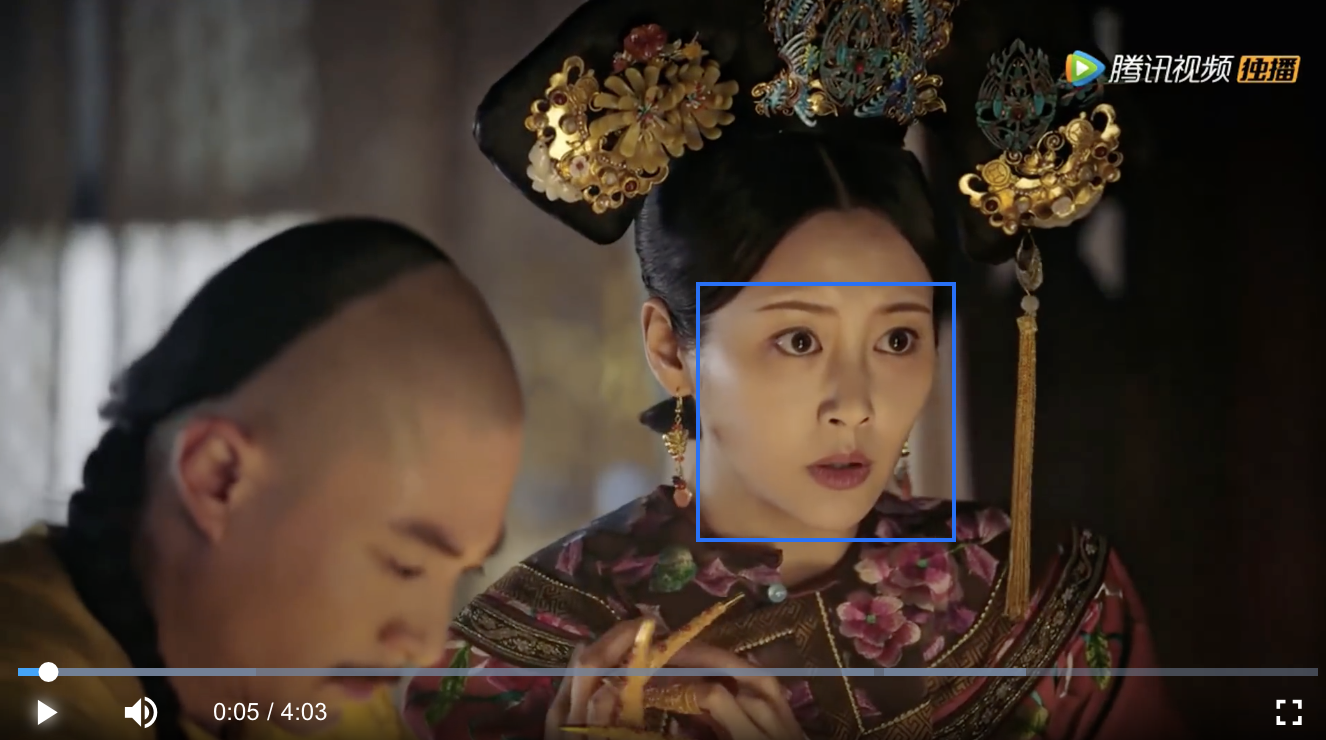 Content audit, including pornographic, violent and political content check.
Content analysis: categorize, tag, and choose covers for content
Content recognition, including face, speech, text recognition.
Face recognition: Checks for particular people in video image.
Speech recognition: Checks for text and keywords in speech content.
Text recognition: Checks for sensitive words and specific keywords in video image.
Opening and closing part recognition: Marks the positions of opening part, closing part in the progress bar
Intelligent classification: Suggests on the category of the video, such as news, entertainment, technology, food, etc.
Intelligent tagging: Suggests on the tags of the video, including over 3000 tags.
Intelligent cover: Selects one or more screenshots from the video to use as the recommended cover.
Person Audit: Audit the persons and objects in content.
Audio Audit: Audit the sensitive content in audio.
Text Audit: Audit the text in the video.
Media asset intelligence provides rich feature matrix and reaches an excellent level of recoginition.
[Speaker Notes: This a another core function of vod， media asset intelligence, which provides features of content audit, analysis and recognition base on the powerful AI capabilities of Tencent Cloud

The content audit feature can help you effectively recognize non-compliant content (pornographic, violent, and political) in images, text in images, and audio. 
Based on advanced speech, text, and image recognition algorithms and models, VOD’s content audit feature delivers industry-leading recognition accuracy, helping you ensure content compliance.

Content analysis ability provided can categorize, tagging and choose covers for content intelligently.

About Content recognition capability, which support face, speech, text recognition, it helps you quickly recognize faces in a video, including the frames a person appears in and the coordinates of the areas of the face. And checks for text and keywords in speech content or video image. And also support marks the position of opening part, closing part in the progress bar, which named opening and closing part recognition.]
Comprehensive media security protection
The main forms of media asset security infringement are hotlinking, cracking and piracy
hotlinking： The playback URL is linked at other sites.
cracking： The encrypted video is cracked and spread.
piracy： Screen recording software transcription or camera shooting.
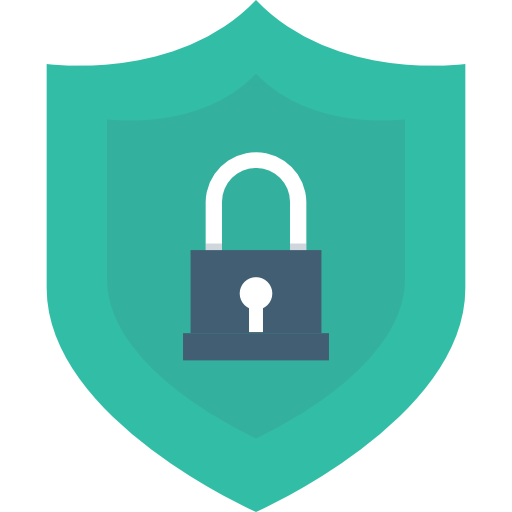 VOD fully protects media assets through anti-leech, video encryption, watermarking and DRM
[Speaker Notes: In terms of media content security， vod provides comprehensive media security protection capabilities.
In media industry, The main forms of media asset security infringement are hotlinking, cracking and piracy. Like hotlinking, the playback url is linked and played at other sites, cracking means the encrypted video is cracked and spread. And piracy is mainly reflected in screen recording software transcription or camera shooting.

Vod fully protects media assets through anti-leech, video encryption, watermarking and DRM
For each feature, like anti-leech, aims to solve the hotlink problem
For video encryption, it aims to tackles the cracking problem
For watermarking, the goal is to solve the piracy issues.
For DRM, aims to solve the cracking, piracy issues.]
Product Architecture
VOD Product Architecture: Media Uploading, Storage, Distribution and Playback
Media Storage
Media Distribution
Upload
Playback
Bandwidth
Limitation
Access
Control
APP Server
Storage
Management
Upload
signaling
APP Client
Content
Control
Playback
Control
APP Client
Migration
Information
Management
Browser
CDN
Storage
Live Record
Supporting System
Video Production
Media Processing
Transcoding
Quality Control
Media AI
Config management
[Speaker Notes: On this page showed vod product architecture
We can understand it from the perspective of video production, upload, storage and processing, distribution, and playback.
This is somewhat similar to the product overview, we can skip it

In video production end, after video production, we can upload video by app server, app client, also can through live record to vod 

For media storage phase, here you can transcode and intelligently process the video.

during media distribution， We can provide a smooth viewing experience with low latency and high reliability by Acceleration nodes all over the world
Similarly, various playback devices such as App client and browser are also supported on the playback side]
Comparison with Other Cloud Service Providers
VOD has absolute advantage over other providers in terms of quality, cost, security and features!
[Speaker Notes: As this table shows， compared with other cloud service providers
we can see Vod has absolute advantage over other providers in terms of quality, cost, security and features]
Scenarios: Long Videos
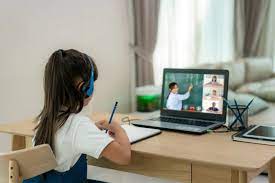 Long videos are widely used in fields like Online Education, video platforms and OTT services.
VOD provides a one-stop solution for long video scenarios
Switch to different definitions  automatically or manually in player
Smart cold storage or partial deletion for unpopular videos, reducing storage cost
Definition
Switch
Display subtitles, which can be generated by voice recognition
Progress bar
preview
Preview key frame information on progress bar
Content
Encryption
Use key as a signature, control the link validity time
Intelligent Subtitles
Encrypt video content in case of piracy
Access Control
Reduce Cost
Video Clipping
Remove opening and closing parts. Clip segments of video.
[Speaker Notes: As we all known，Long videos are widely used in fields like Online Education, video platforms and OTT services.
For this scenarios, vod provides a one-stop solution including]
VOD Scenarios
Short Video
Live to VOD
Long Video
Online Education
Online Streaming Platforms
OTT Platforms
E-commerce 
Social media
Online Education
Social media
E-commerce 
Video game
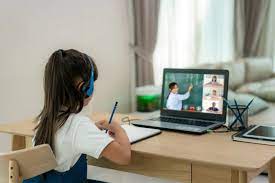 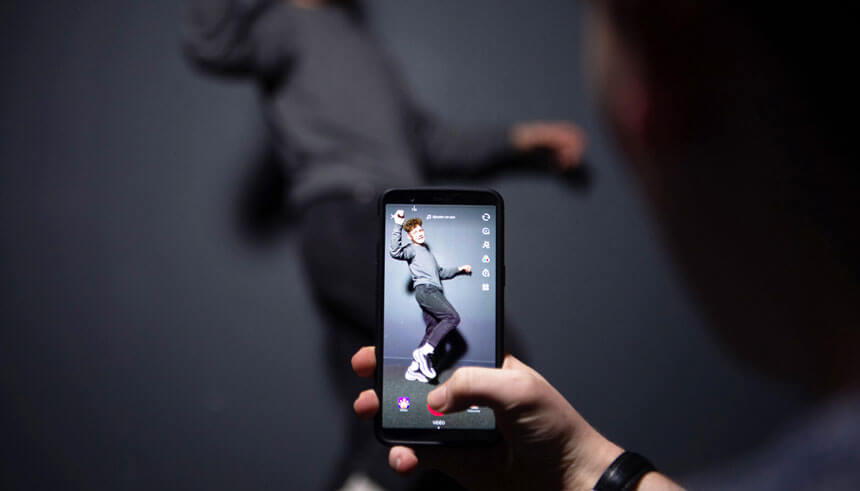 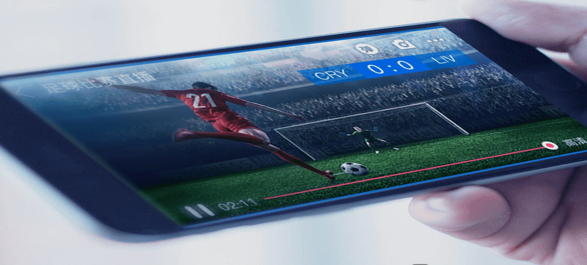 VOD solutions
Storage management
Smart cold storage
Smart media processing
Intelligent Subtitles
HLS encryption
DRM
VOD solutions
UGSV SDK
QUIC upload support
Smart bitrate reduction/TCS transcoding
AI detection
Player SDK
VOD solutions
Time shifting playback
Real time clip and distribution
Live recording
Playback after livestream
Vod to live
[Speaker Notes: So, what kind of customers vod serve, we have 3 main scenarios.
Long video business, like online education and online streaming platforms, ott platforms , they have lots of media assets, and face the content piracy problem. We have smart cold storage, media processing and DRM solution for them
Short video business, like e-commerce or social media like tiktok, the content is made by users all from the world, we have ugsv sdk quic upload and TSC transcoding solutions for them
Live to VOD, almost all live streaming platforms will have playback requirements, like online education, video game platform, sports games, with time shifting playback  or real time clip and live recording 

And then for each scenario, I'll introduce a customer use case, help us to get some clue about how to use vod to solve customer business needs.]
Customer Case | Online Education – Tencent Classroom
Tencent Classroom is a vocational education video platform, and the course resources come from teachers. After the teachers record the courses on the terminal, they uploads the videos through the SDK provided by VOD (the upload success rate is over 99.5%). The uploaded courses will be transcoded to adaptive stream and be encrypted. If the video becomes popular, more sub-streams will be added to improve the playback quality. Conversely, some sub-streams are deleted for unpopular videos to save storage costs.
Terminal
Record
Teacher
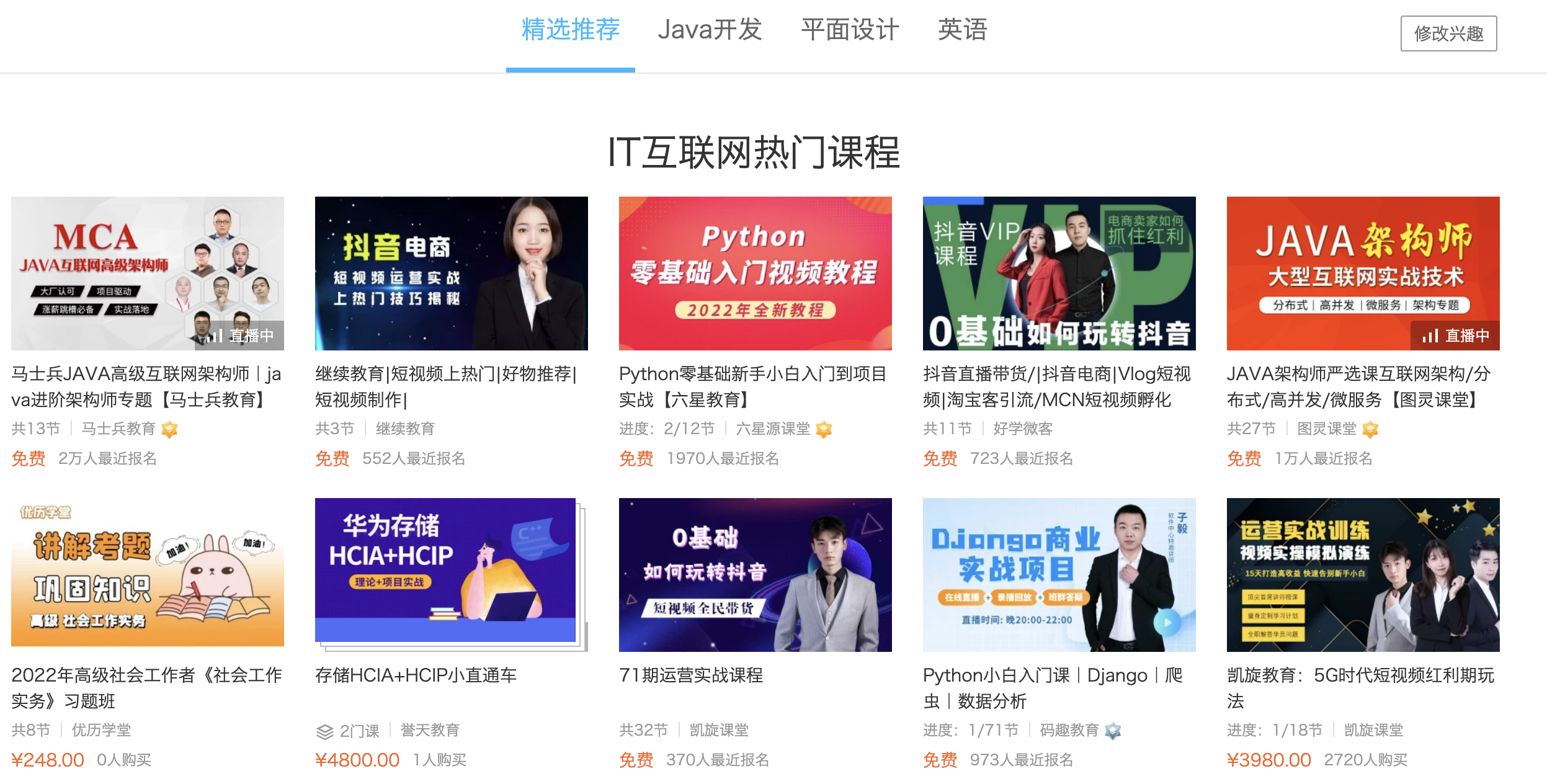 Client
Upload
Teacher
Content
Operation
Transcode
Content
Operation
Encryption
Content
Operation
Release
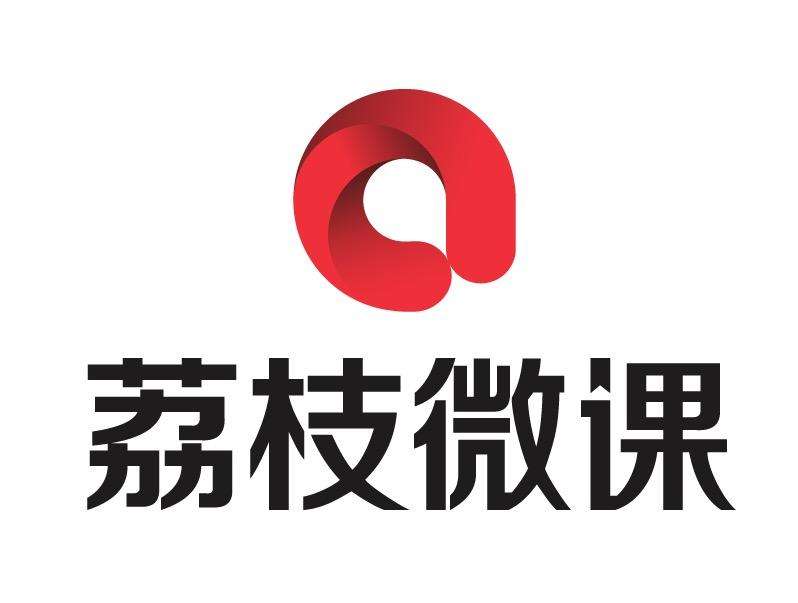 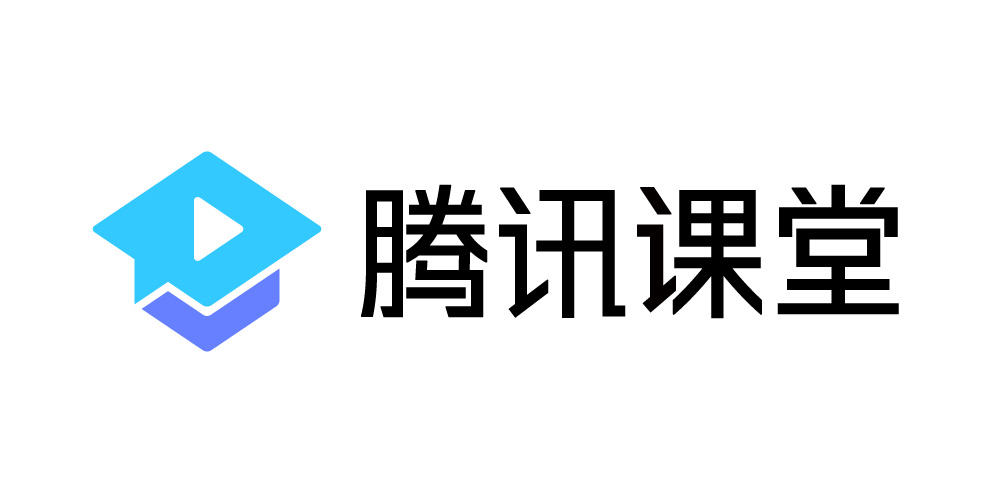 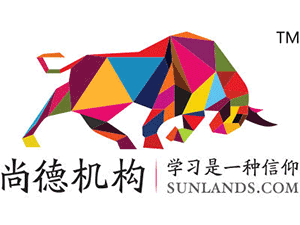 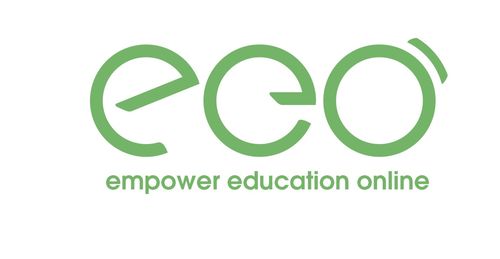 Content
Operation
Add/Delete
Sub-stream
[Speaker Notes: first use case is online education platform-tencent classroom, it is a vocational education video platform，and the course resources come from teachers
After the teachers record the course on the terminal, they will face the following challenges: upload success rate, the cost of video storage is high, and it cannot adapt to the smooth playback experience of various network environments, and it is also easy to be pirated.
These challenges can be overcome by the SDK, transcoding, security protection, smart cold and other processing capabilities provided by vod 
In the end, customers not only save costs, but also provide end users with a stable and smooth viewing experience]
Customer Case | E-commerce - Dianping
Promotional videos of merchants and experience videos of consumers can be uploaded to VOD through the APP. Dianping takes a screenshot of the video and uses it as video cover. They can also convert video to WEBP animation, to generate dynamic cover page when previewing the homepage. At the same time, the video will be transcoded to different resolutions using TSC, so as to achieve high-quality and low-bit rate during distribution.
Merchants
Consumers
Video
Production
Static Cover
TSC
Animtion Cover
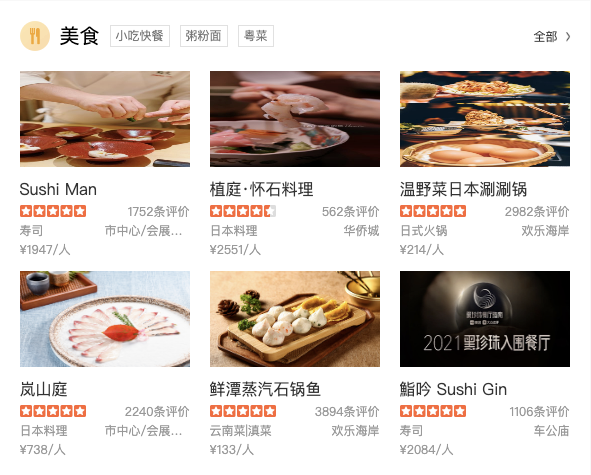 Merchants
Consumers
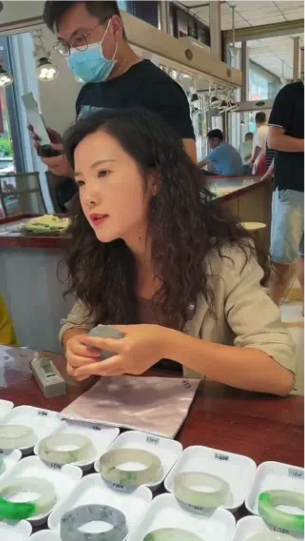 Upload
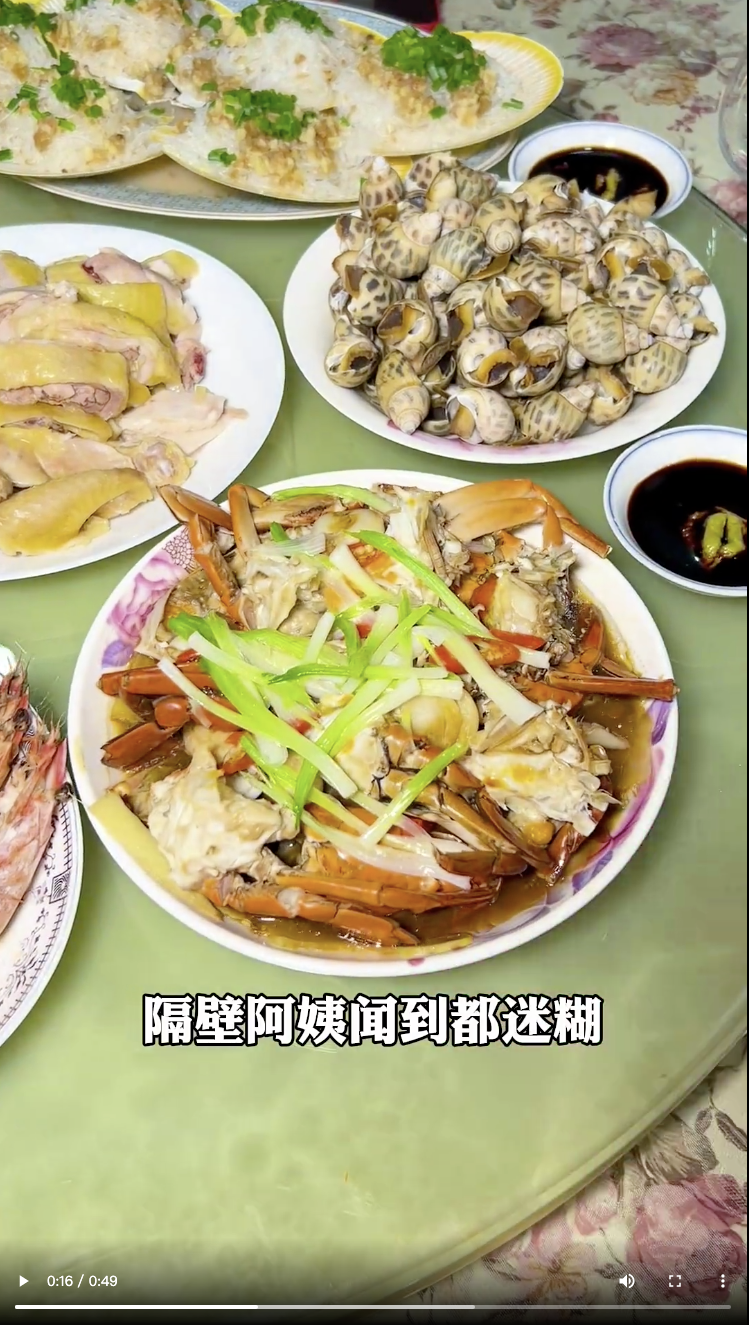 Content
Operation
TSC
Convert to
Animation
Content
Operation
Content
Operation
Audit
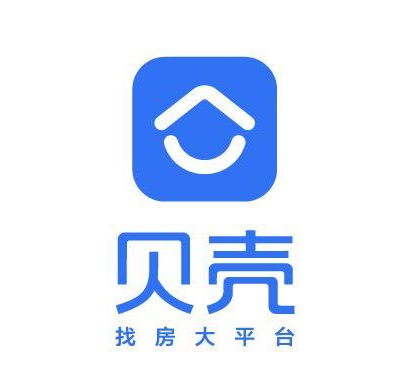 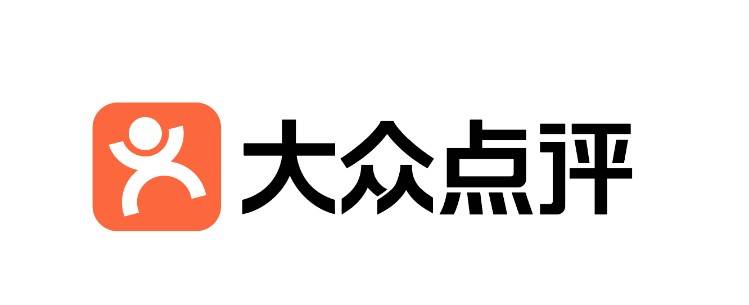 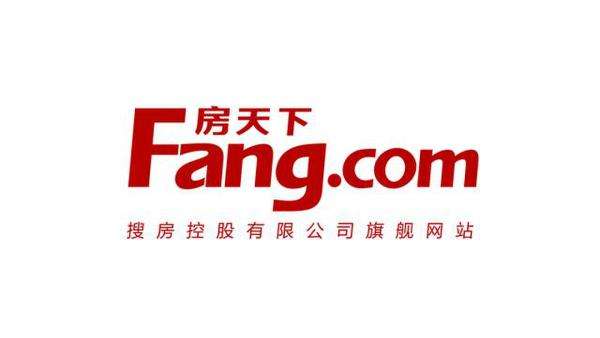 Content
Operation
Release
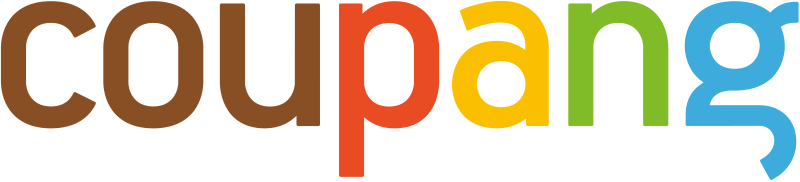 [Speaker Notes: The second use case is E-commerce-Dianping, a China's top e-commerce platform. 
Promotional videos of merchants and experience videos of consumers can be uploaded to VOD through the APP

Their needs are screenshots, making animations cover and high-definition low-bitrate
With the help of VOD media processing, top speed codec, smart auditing capabilities, Dianping takes a screenshot of the video and uses it as video cover easly. They can also convert video to WEBP animation effectively.
At the same time, the video will be transcoded to different resolutions using TSC, so as to achieve high-quality and low-bit rate during distribution, and saving a lots of CDN cost.]
Customer Case | Live Streaming - Douyu
Game host or event operator will record the live streaming to VOD, and then initiate transcoding of different resolutions, and generate screenshots at the same time. Douyu's operators will judge whether the video is compliant based on the screenshot, and publish the video for distribution and playback VOD.
Live Streaming
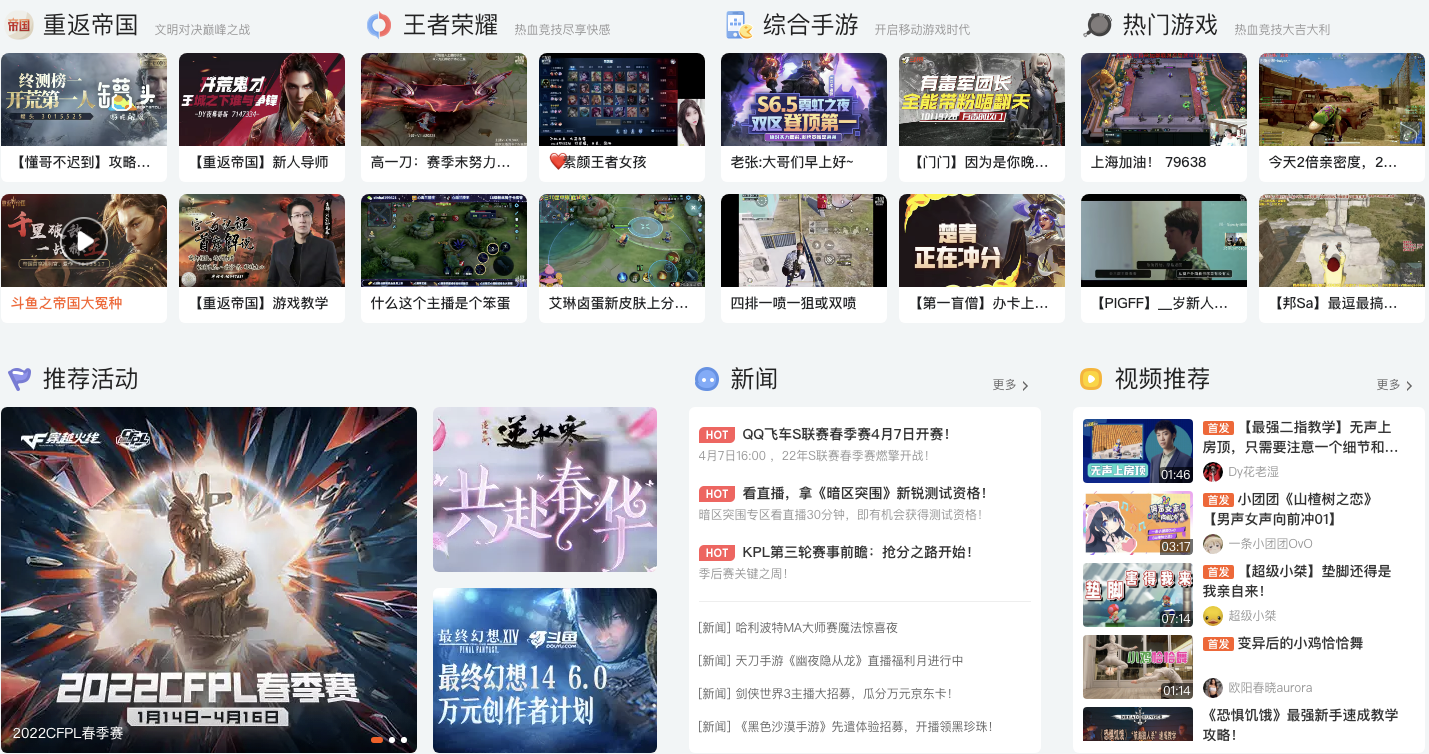 Game Host
Live Record
Game Host
Content
Operation
Transcode
Content
Operation
Screenshot
Content
Operation
Audition
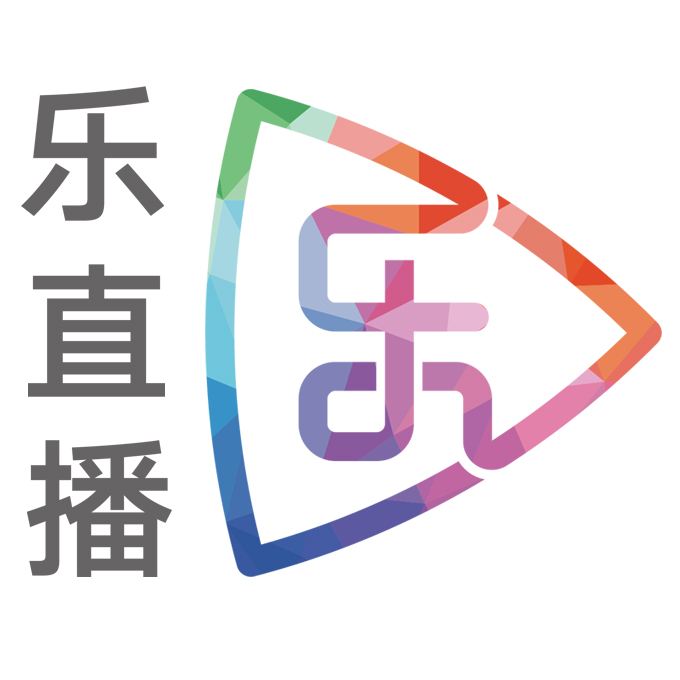 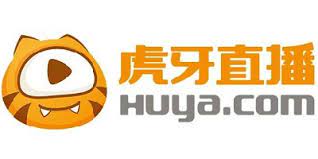 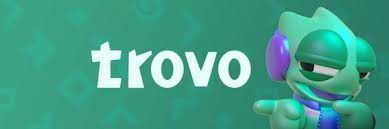 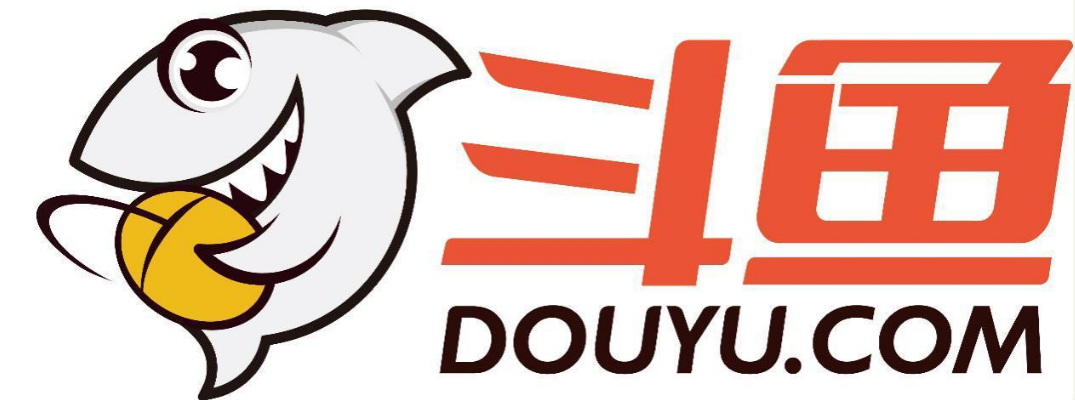 Content
Operation
Release
[Speaker Notes: The last use case is Live streaming-Douyu, a Larger game live streaming platform in China.
Game host or event operator will record the live streaming to VOD, then the platform needs multi-resolution transcoding, smart screenshots, and content audit capabilities.
Live recording to vod through cloud live streaming, and transcoding, media processing such as screenshot, clipping, and smart audit capabilities provided by voddouyu can judge whether the video is compliant based on the screenshot effectively and distribution these videos with a lower cost.]
Thanks